Internett fanger 
digitalt kurs
Programmering i naturfag
2
Starter: Kast en Picasso
https://scratch.mit.edu/projects/630680233/fullscreen/
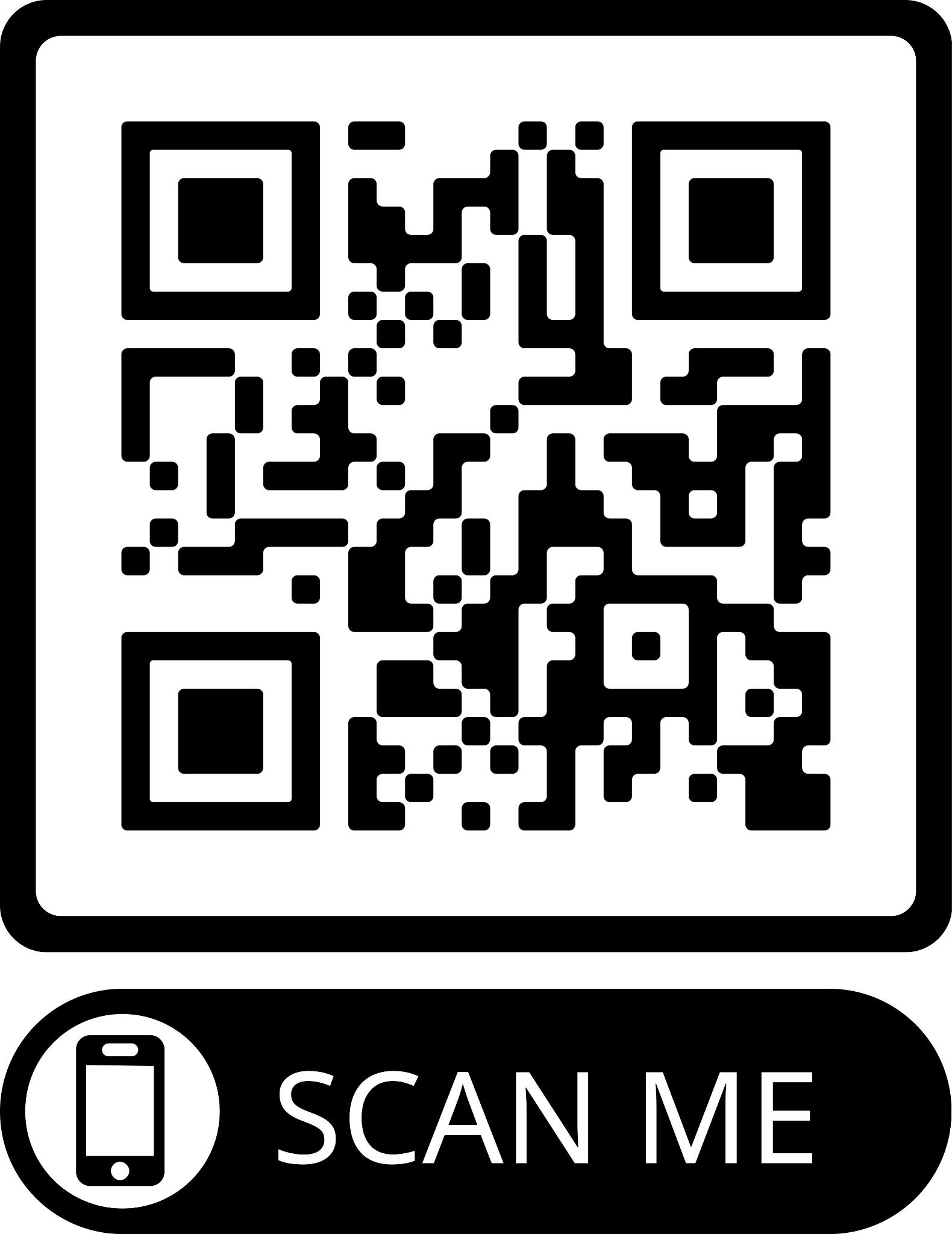 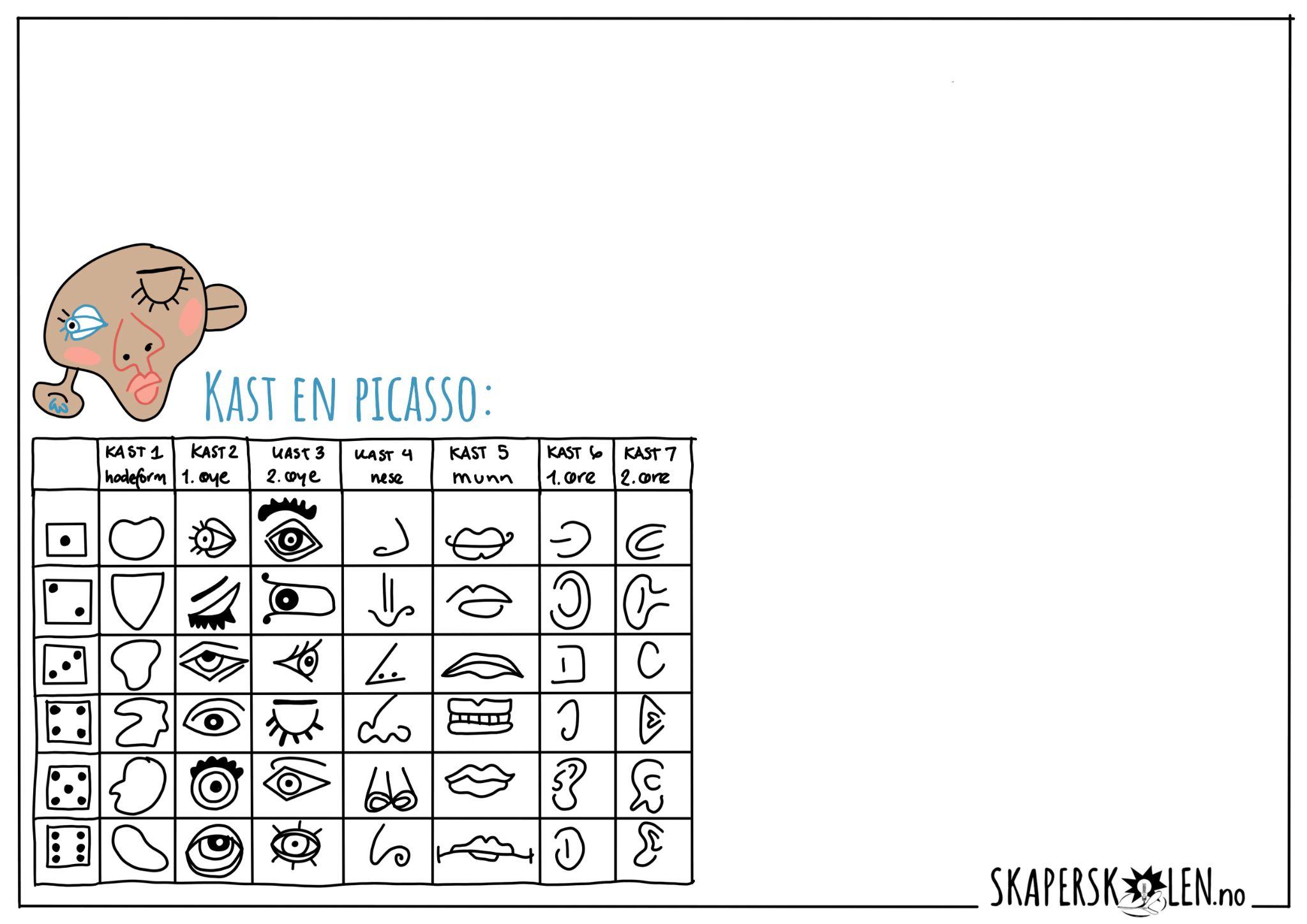 Repetisjon –hva har vi gjort så langt?
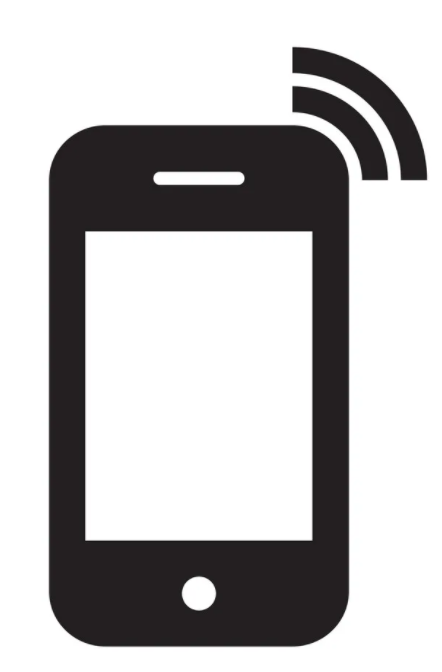 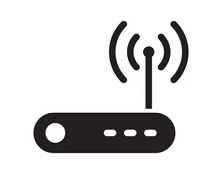 Posisjonsregister
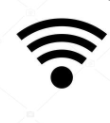 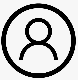 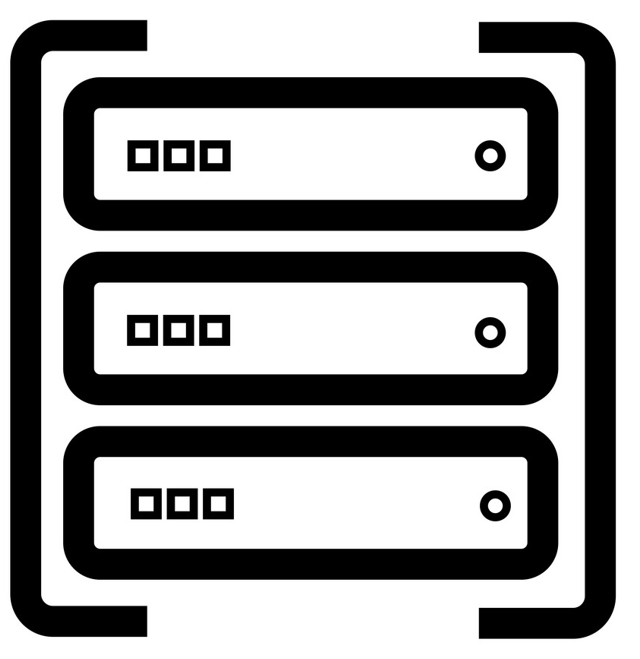 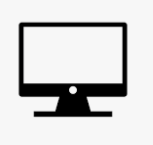 Trådløs ruter
Datalager
SoMe
Mobile enheter
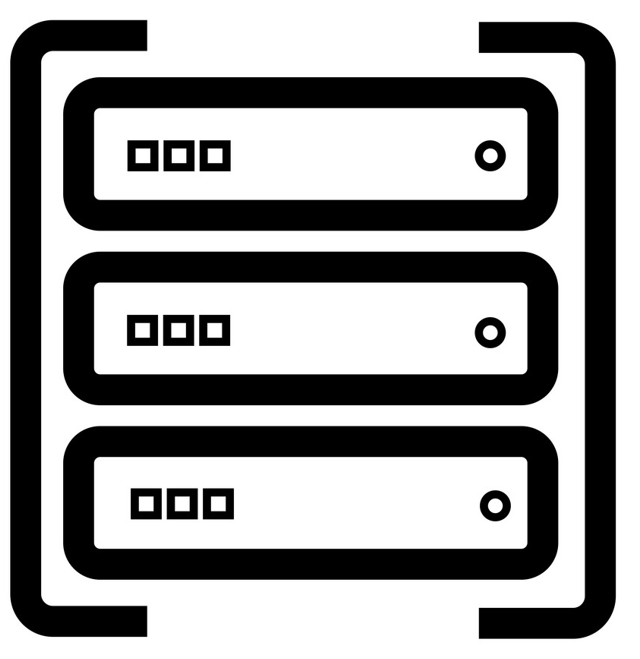 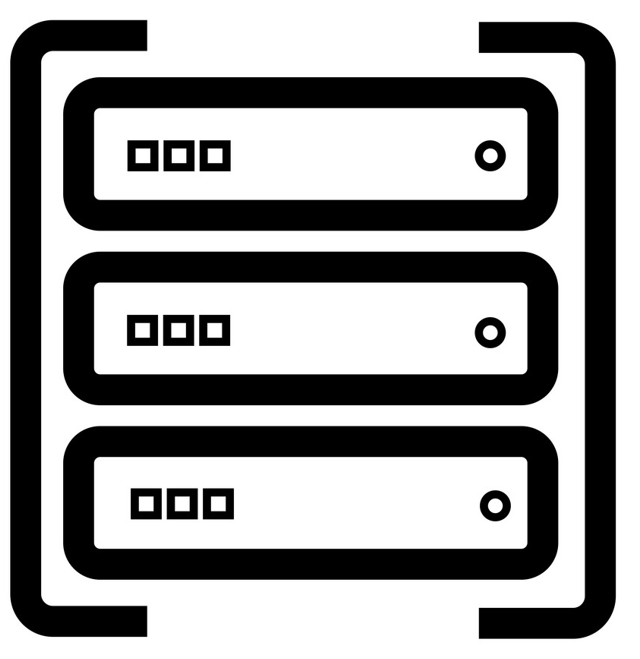 Nettverks-
ruter
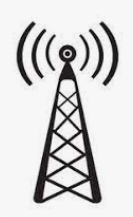 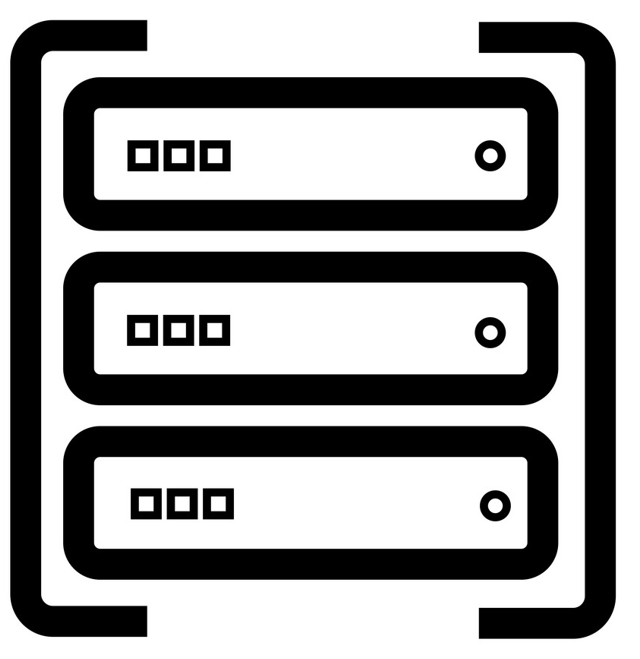 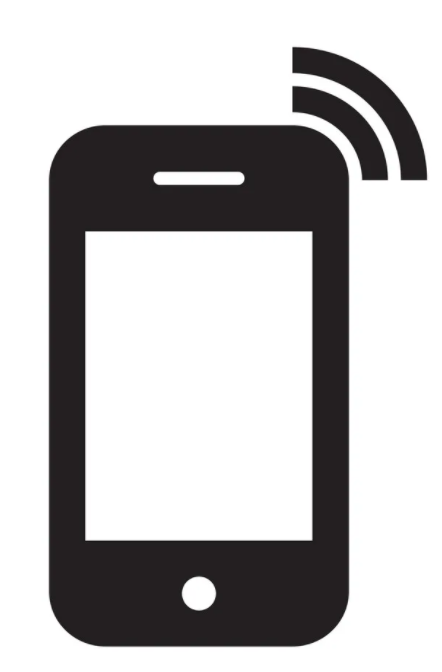 Kabelnettverk
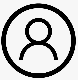 +47 445 56 677
Google
[Speaker Notes: Oppsummering over hva vi har gjort 
Skisse av internett og funksjon 

Se en kode med radiosending og i grupper forklare og diskutere hva koden gjør]
Hva hvis…….gjøre et googlesøk?
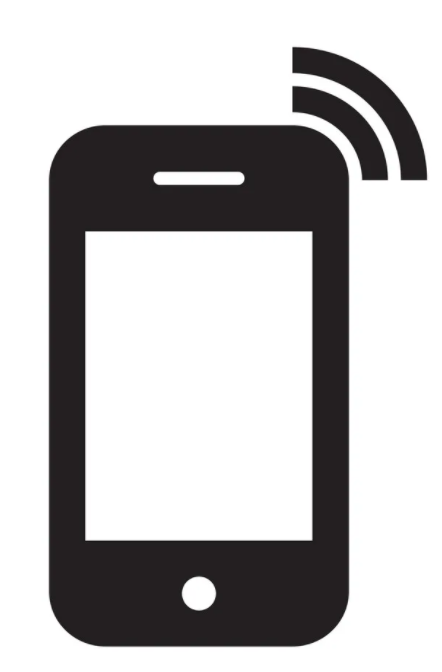 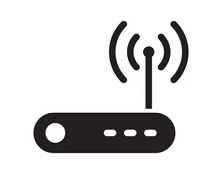 Posisjonsregister
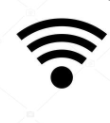 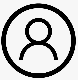 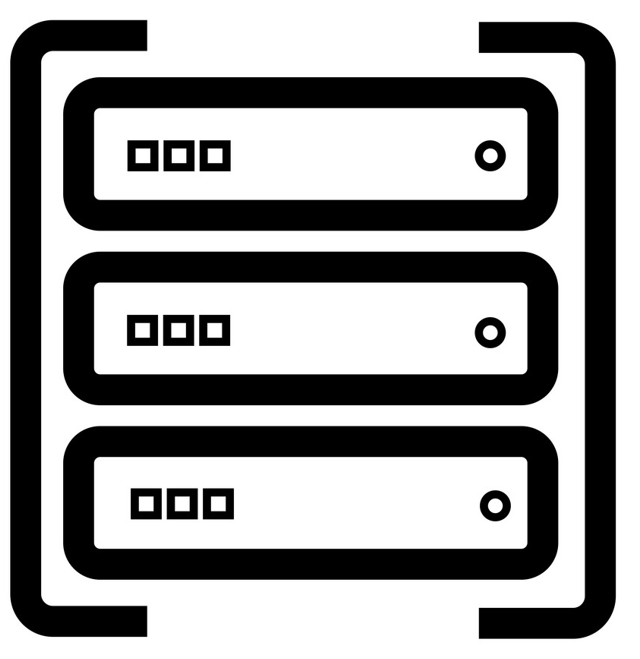 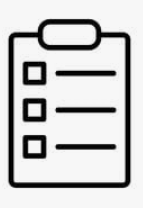 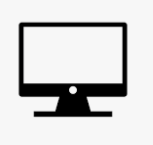 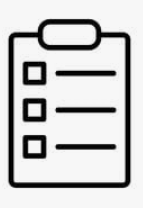 SoMe
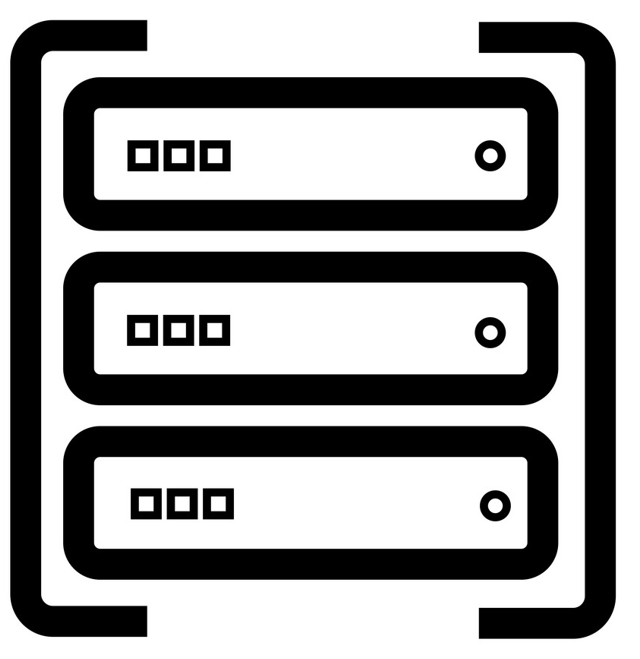 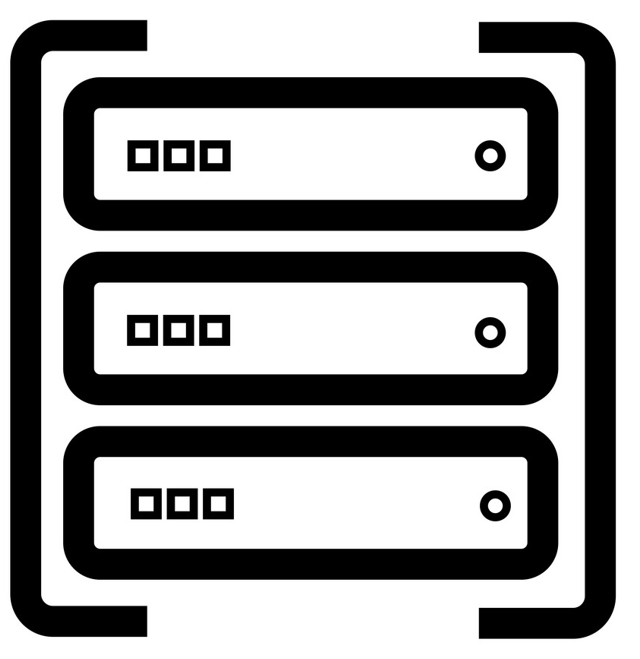 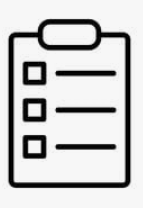 Datalager
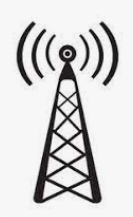 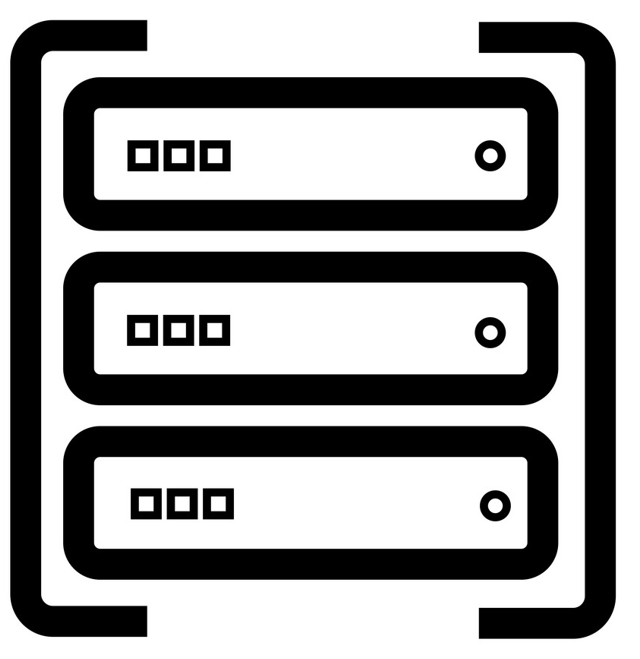 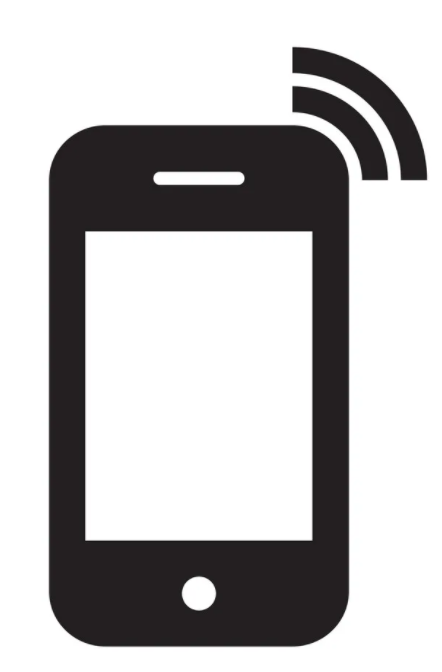 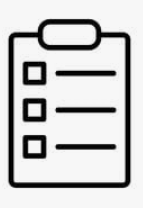 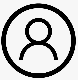 +47 445 56 677
Google
Hva hvis…….gjøre et googlesøk?
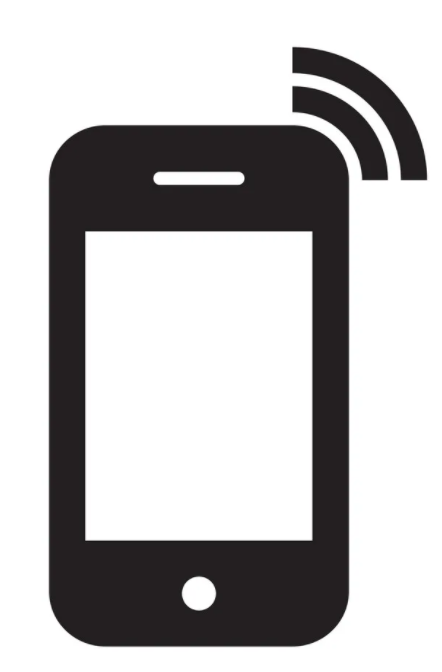 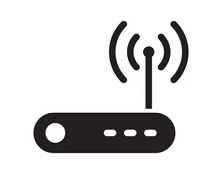 Posisjonsregister
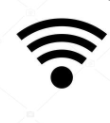 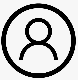 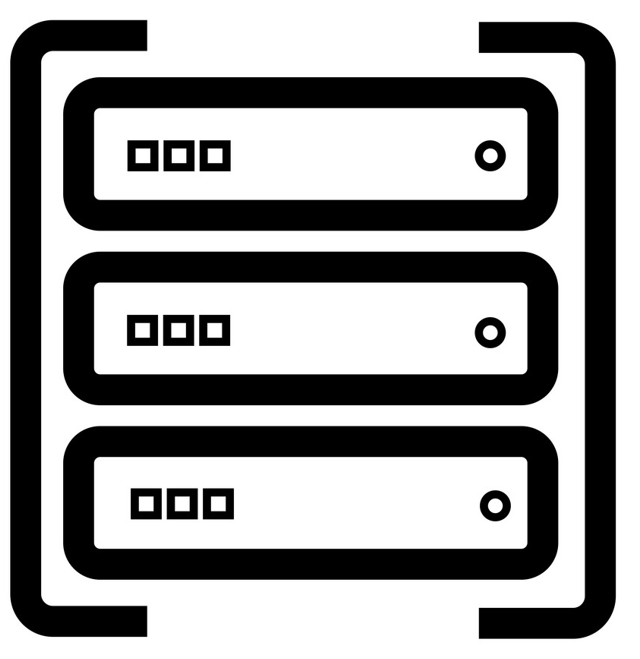 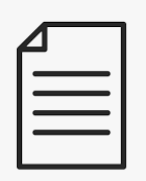 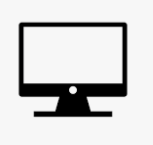 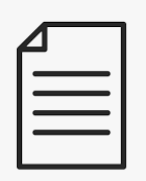 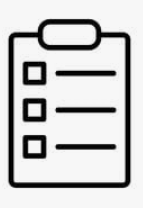 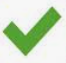 SoMe
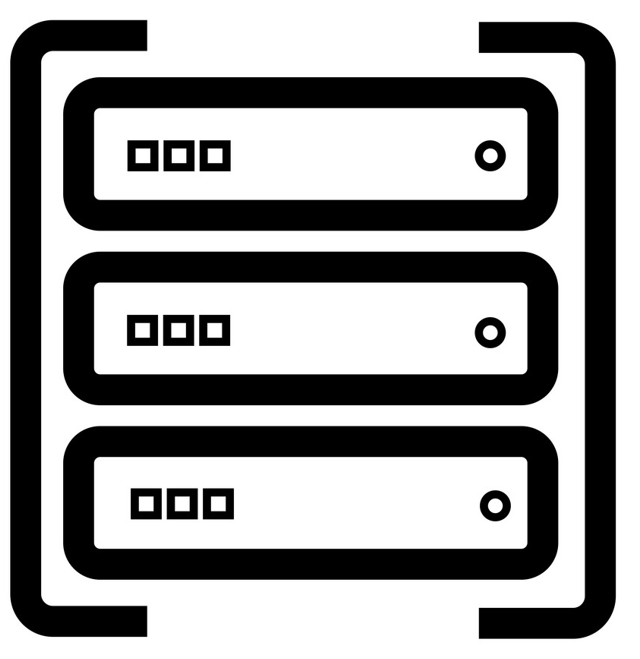 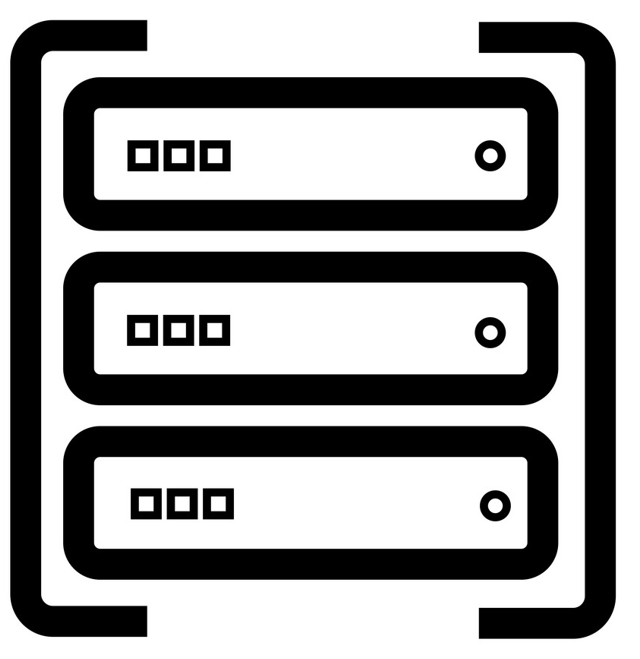 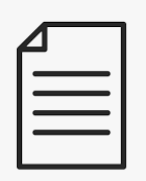 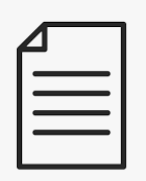 Datalager
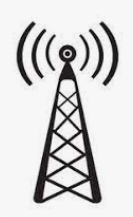 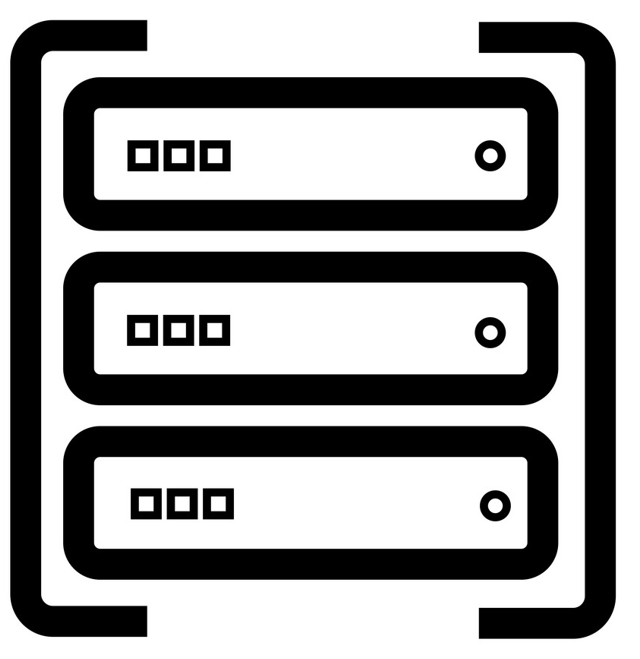 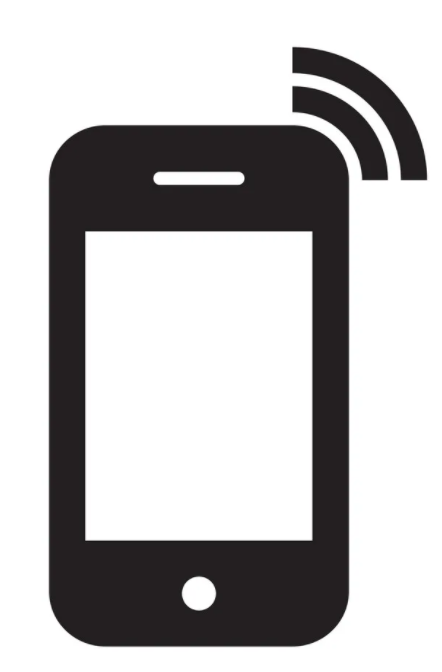 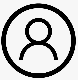 +47 445 56 677
Google
3
Hva hvis A skal sende en snap til B?
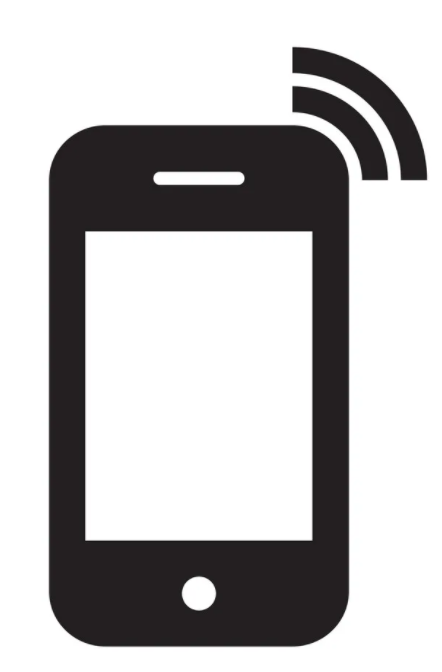 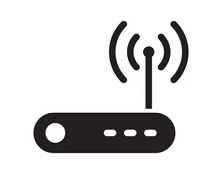 A
Posisjonsregister
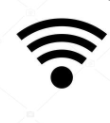 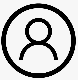 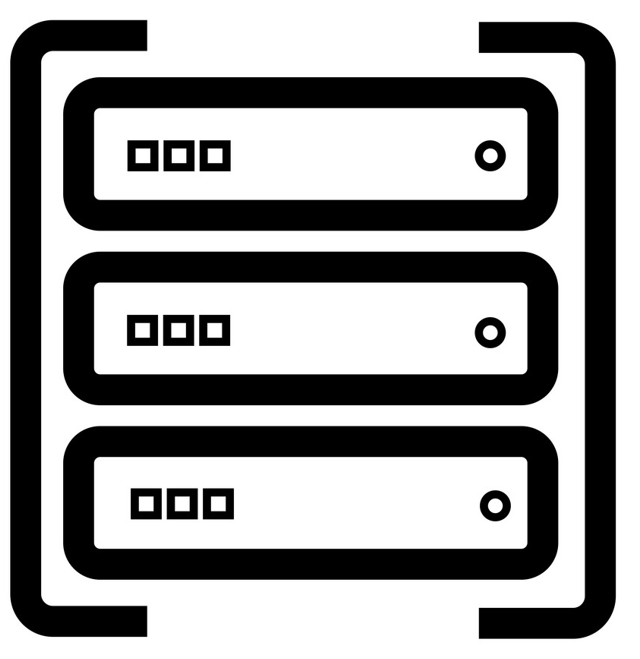 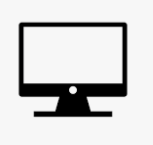 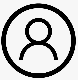 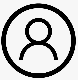 SoMe
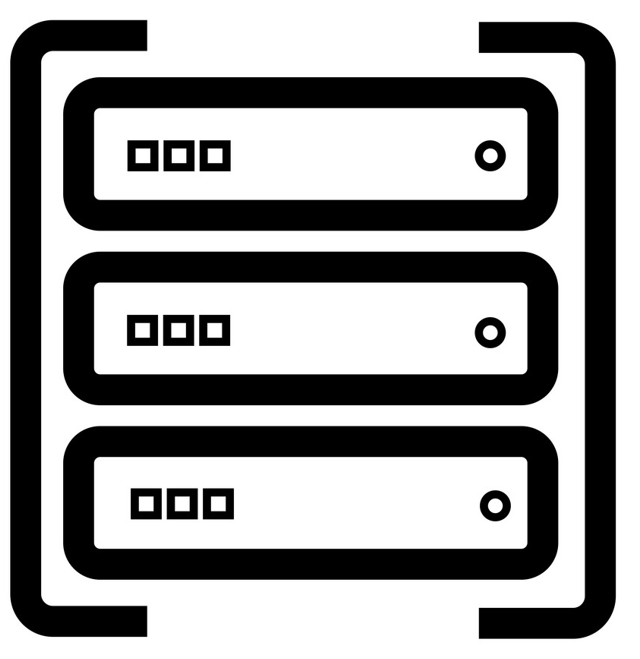 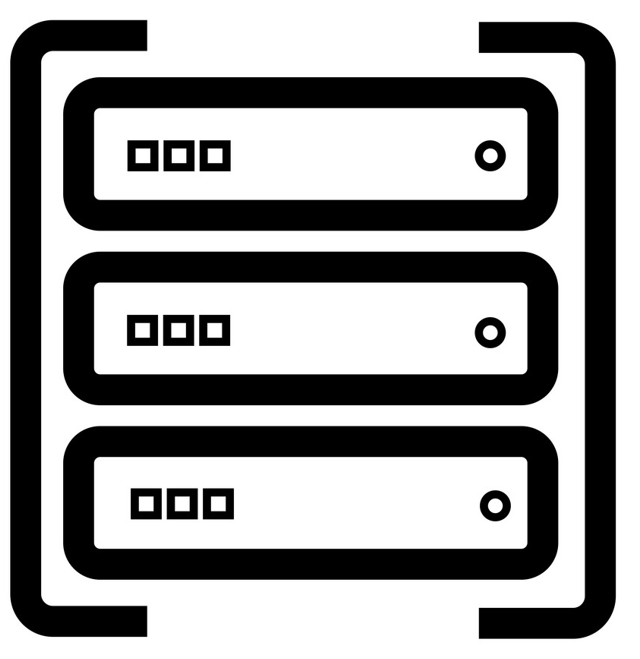 Datalager
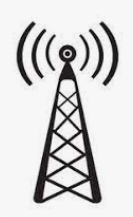 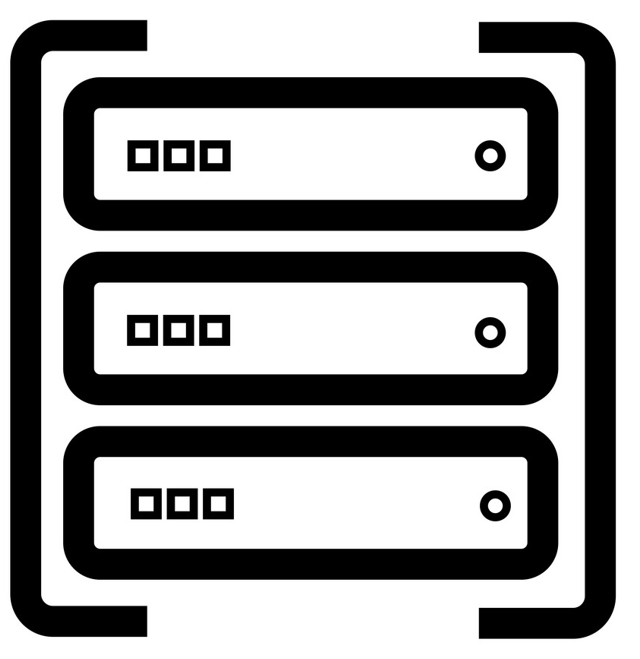 B
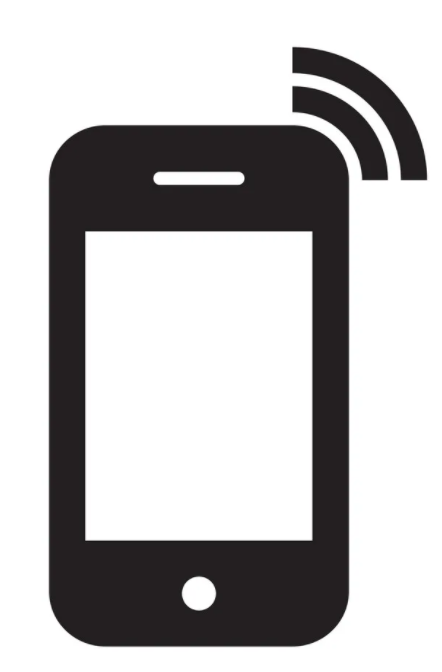 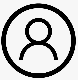 +47 445 56 677
Google
Hva hvis A skal sende en snap til B?
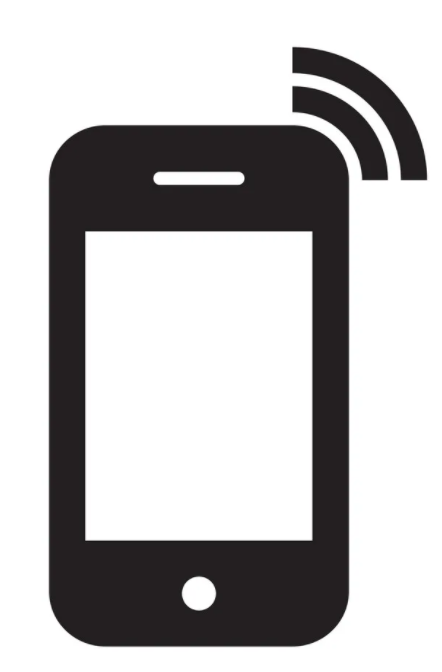 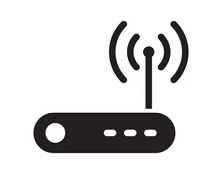 A
Posisjonsregister
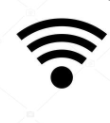 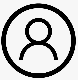 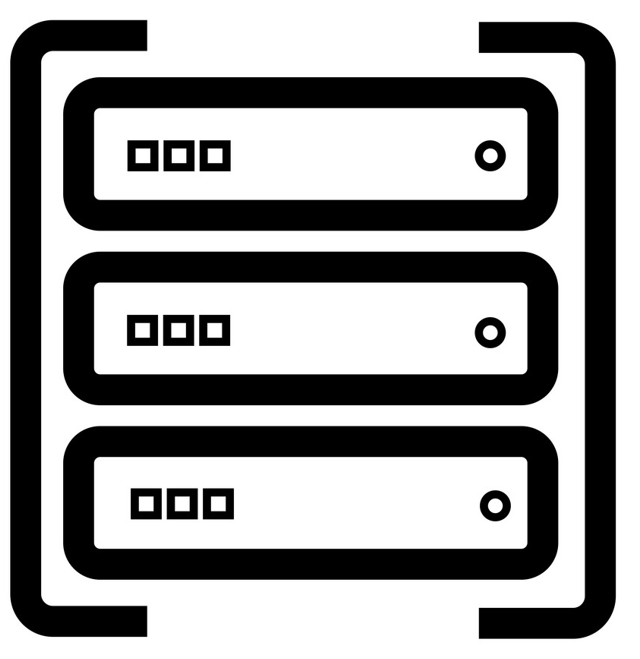 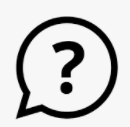 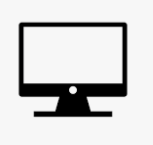 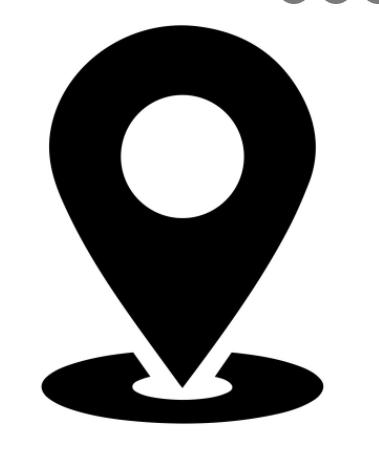 SoMe
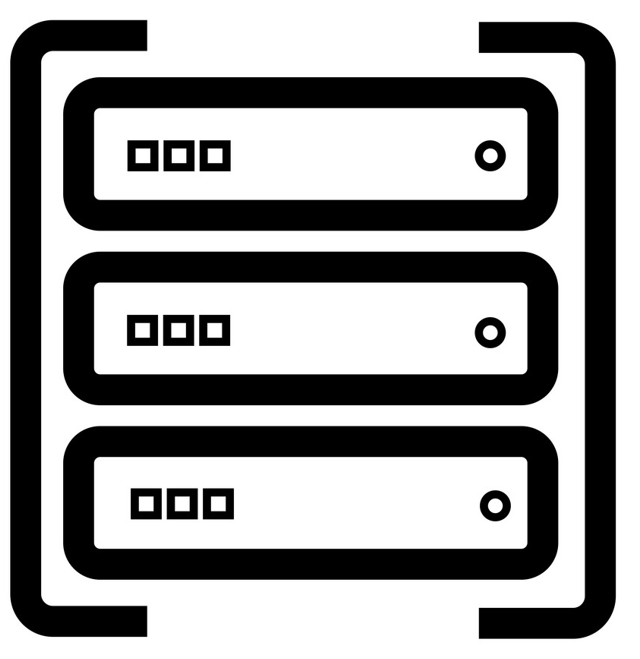 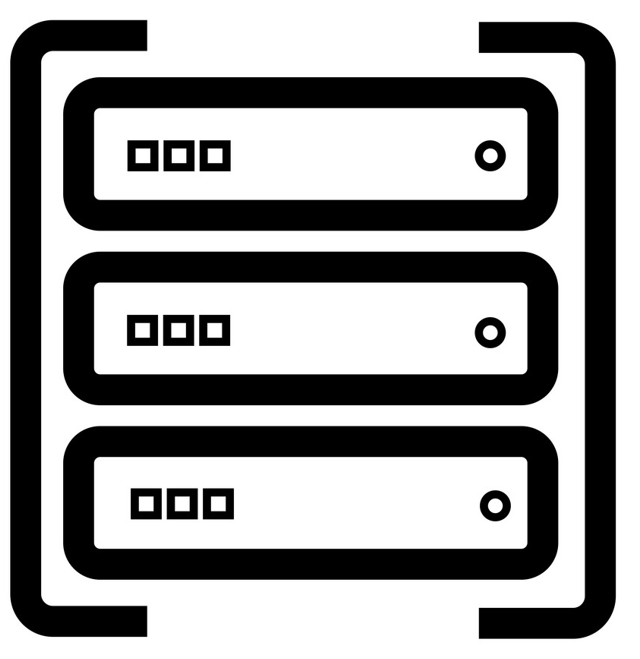 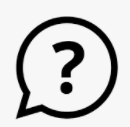 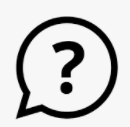 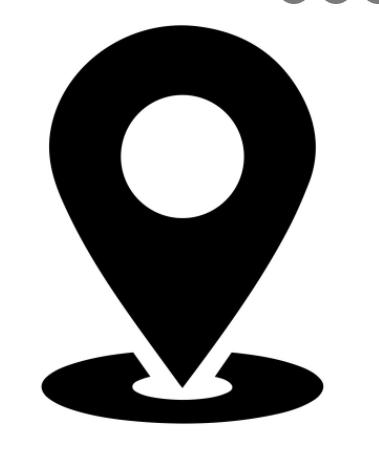 Datalager
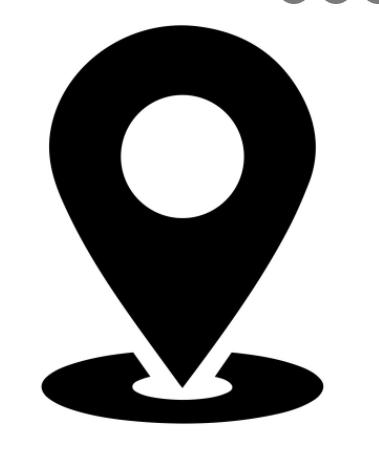 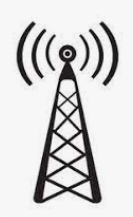 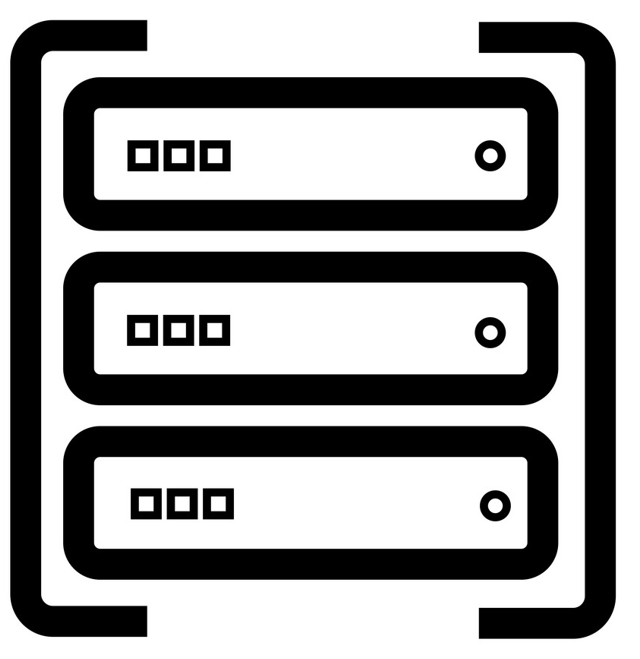 B
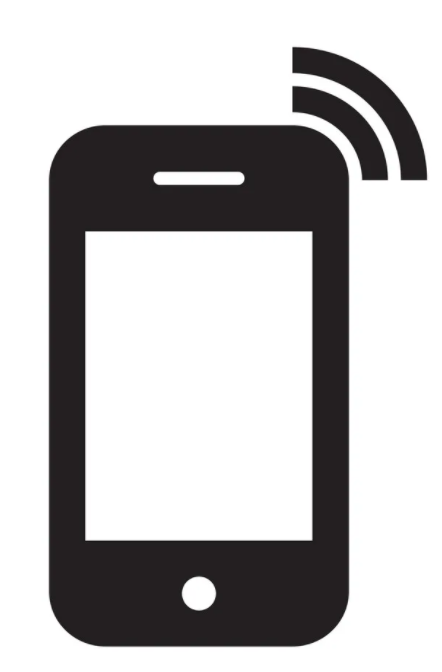 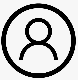 +47 445 56 677
Google
Forrige samling:
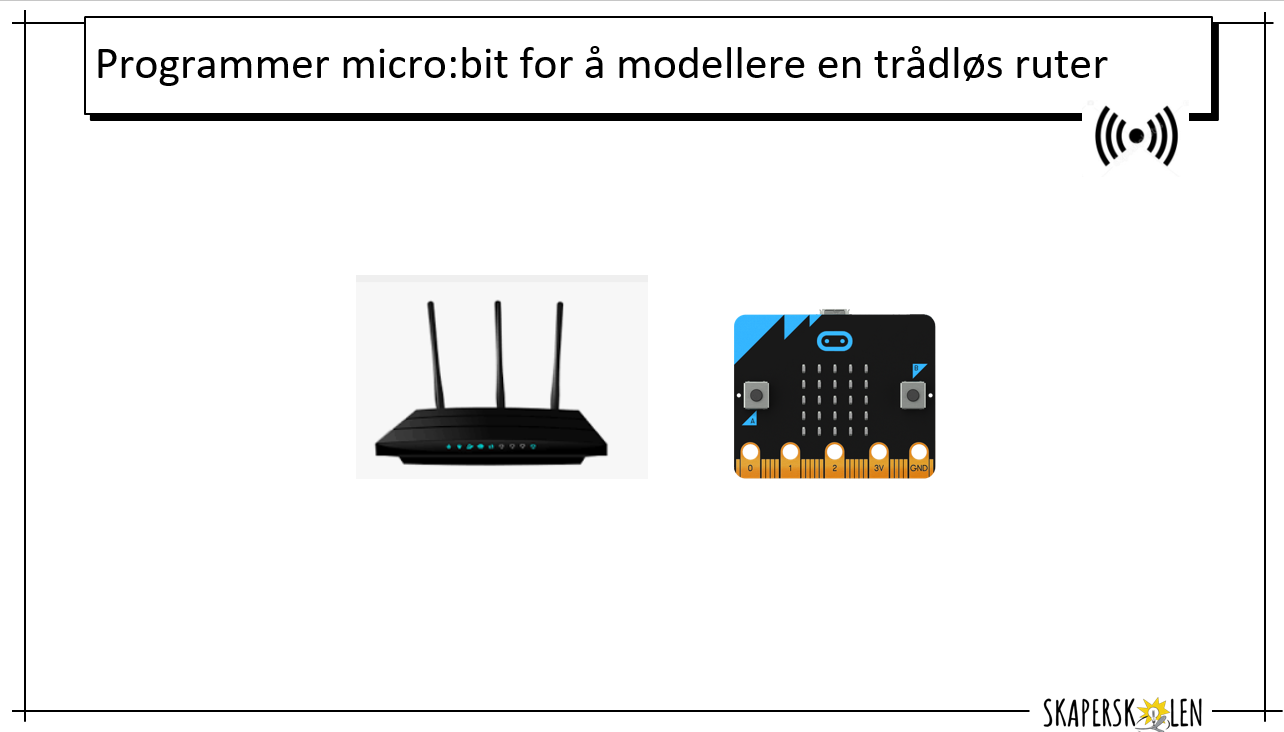 I dag:
Bruke makecode til å simulere funksjonen til posisjonsregisteret
Hvordan undervise programmering
Lese kode gir god læring
Produsere er på et mye høyere nivå enn å forstå. 
Starte med å forstå.
Eksempel med basestasjoner og adressebok
Tegning med forklaring og kode
Forstå og forenkle systemet
Posisjonsregisteret logger mobilens ID og basestasjonens ID og tidspunkt
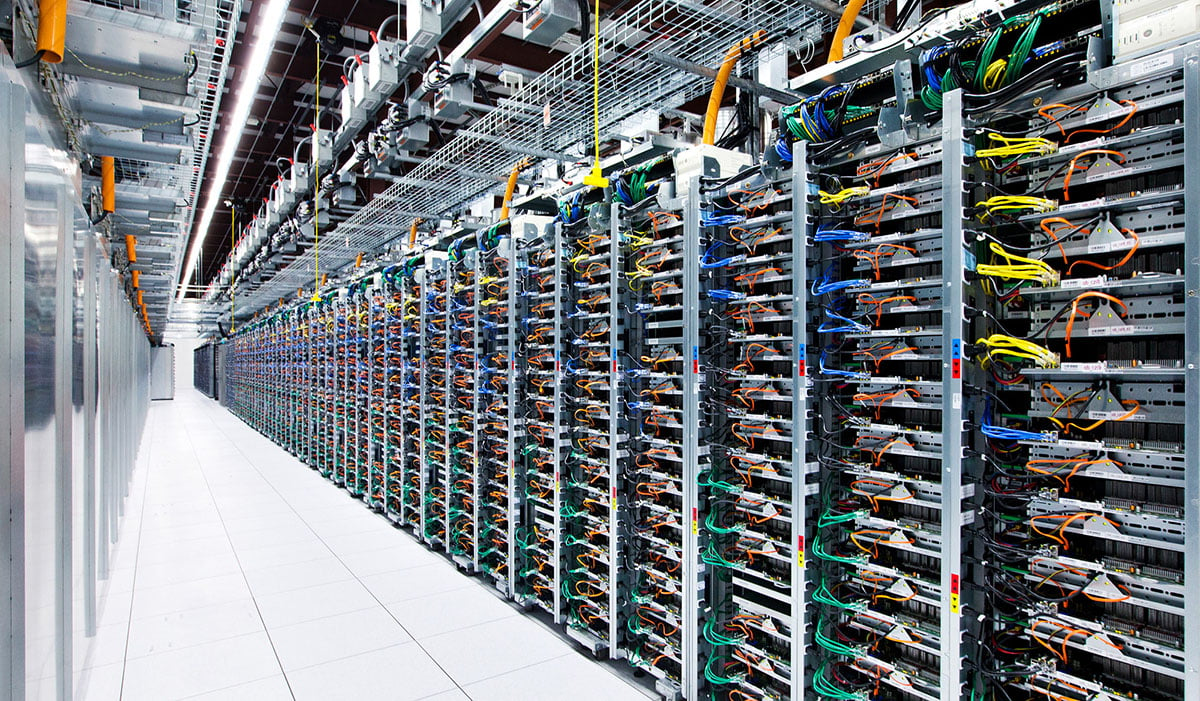 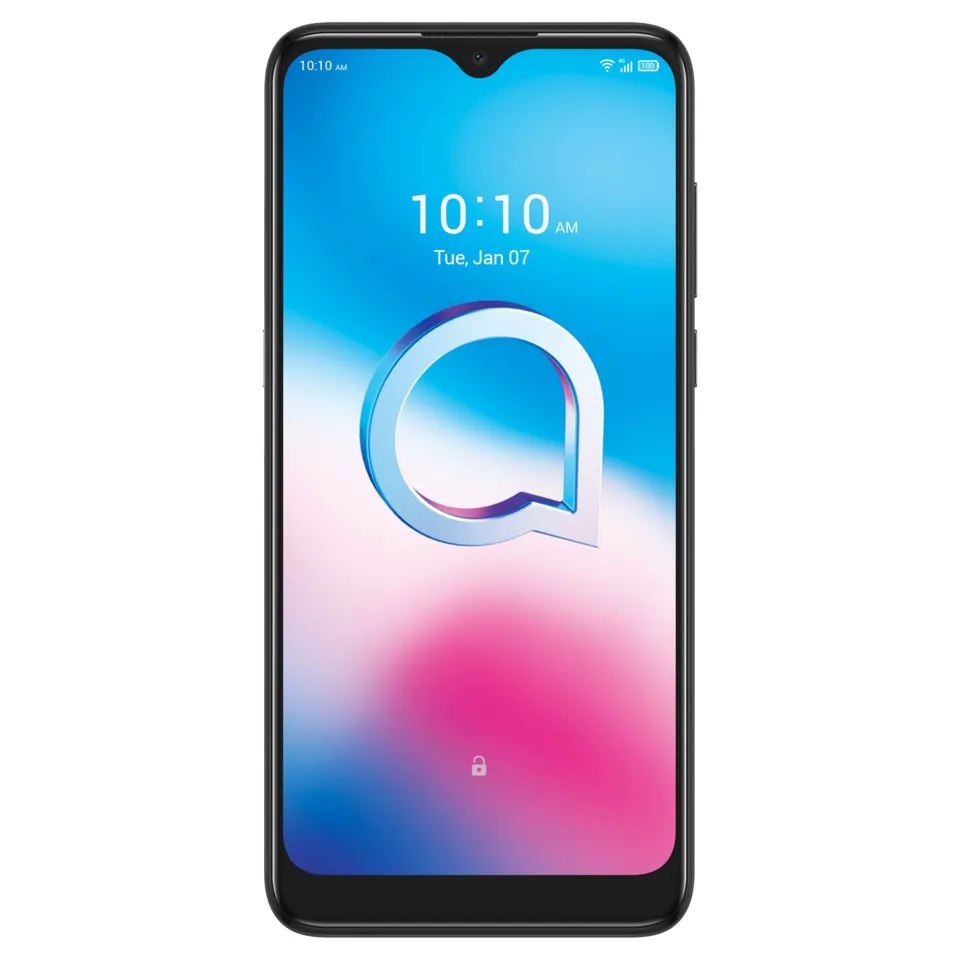 Mobilen sender ID
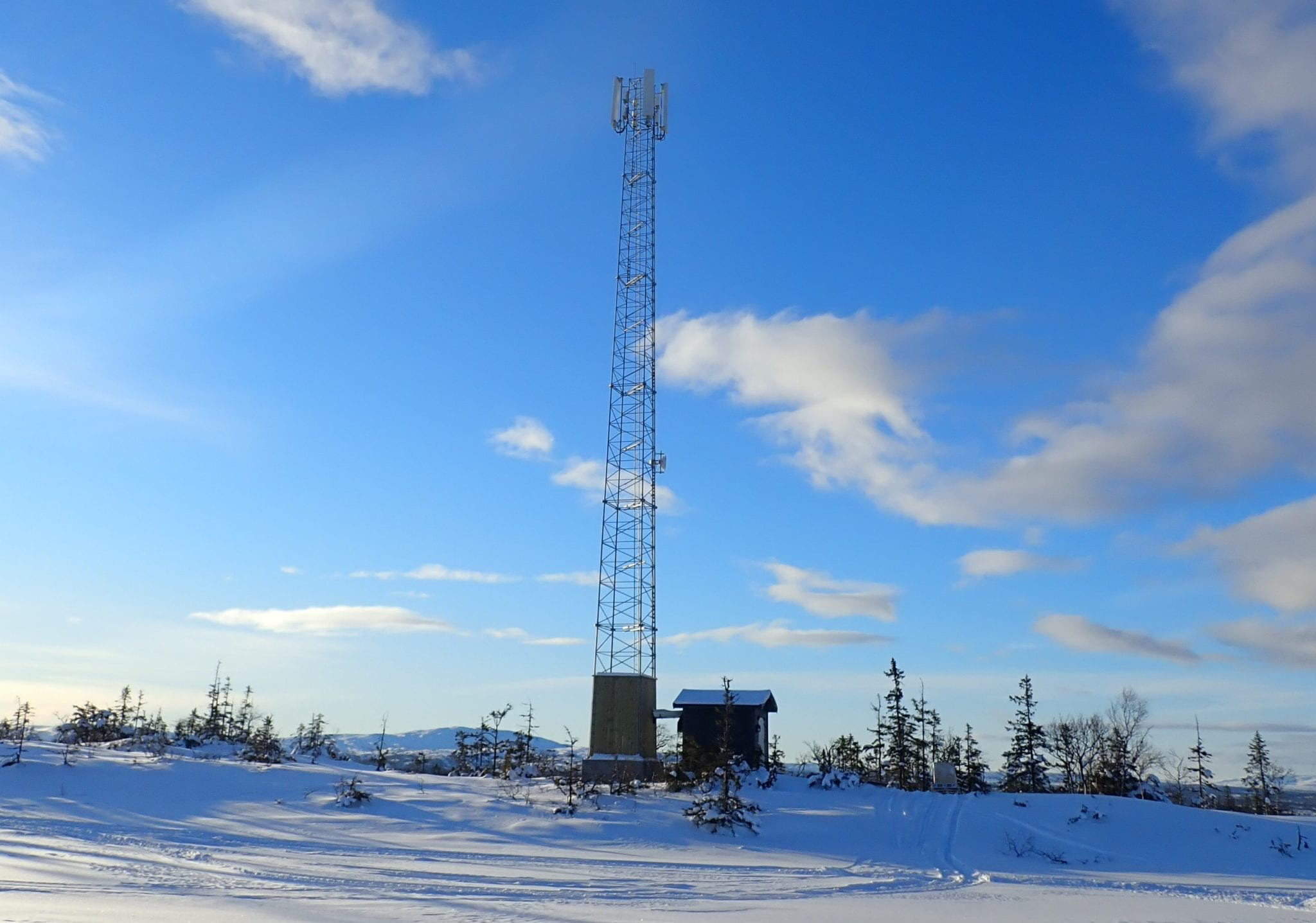 Basestasjonen mottar mobilens ID og sender mobilens ID og basestasjonens ID til posisjonsregisteret
Mobil koblet til 4G/5G-nettet.
Lage skisse av modell
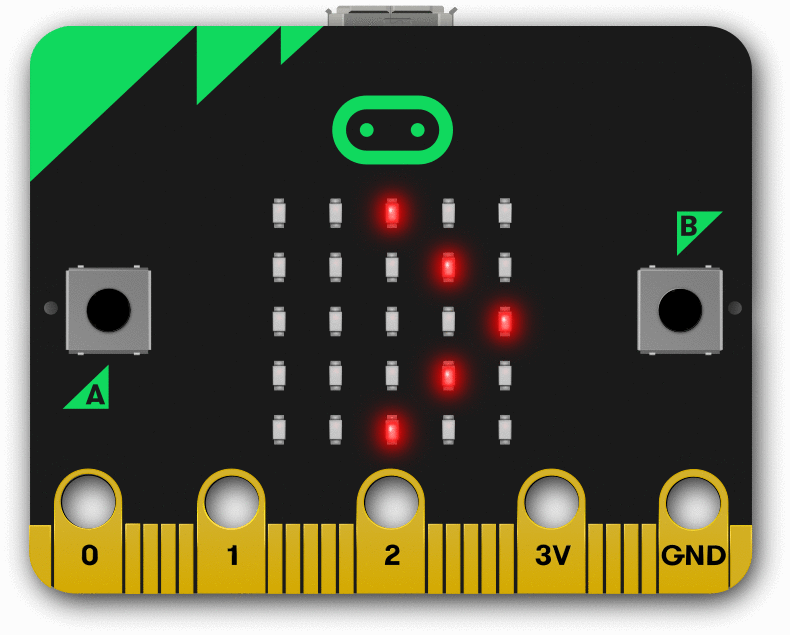 4-5
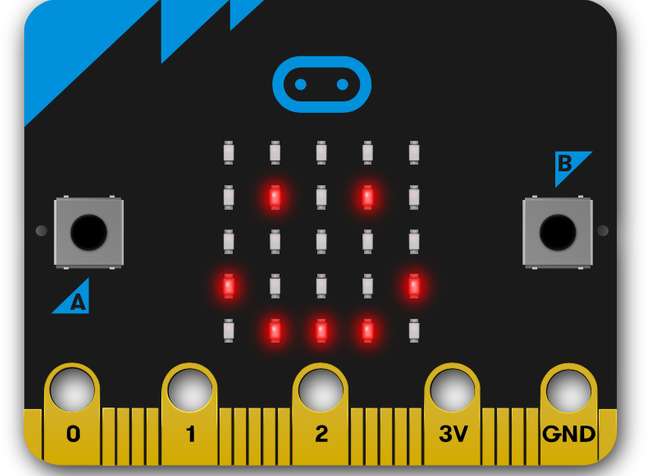 Hva må de ulike delene i modellen vår gjøre for å simulere virkeligheten?
Posisjonsregister
Hvordan kan vi programmere de ulike micro:bitene for å simulere virkeligheten?
Mobil
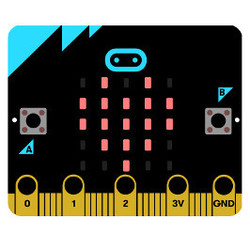 Hvordan sende informasjon fra en micro:bit til en annen?
Hvordan bruke informasjon som sendes og mottas?
Basestasjon A
Lage skisse av modell
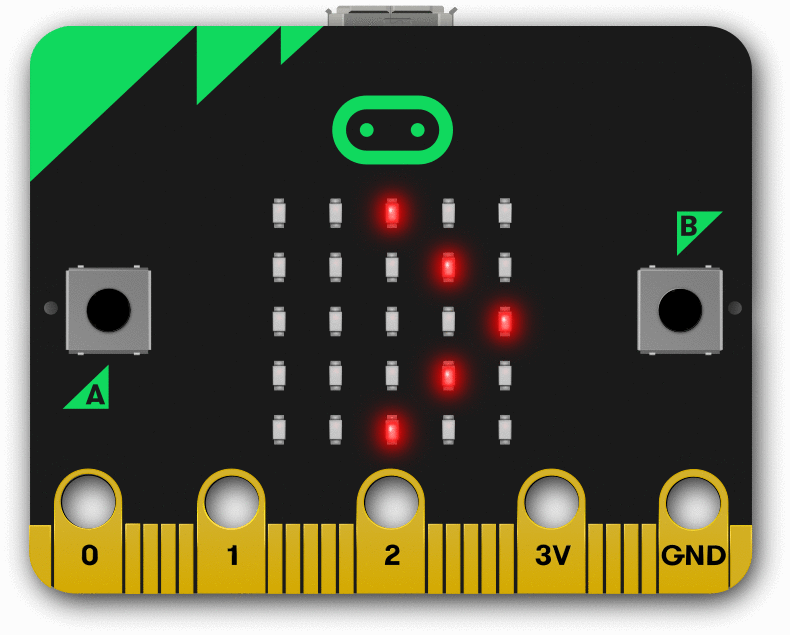 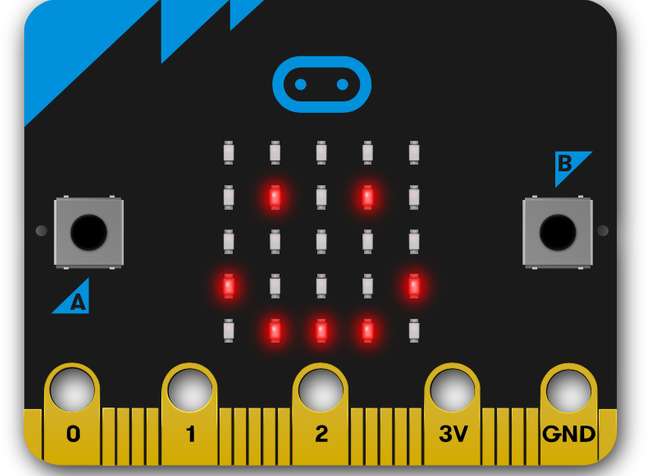 Posisjonsregister 
Mottar på radiogr. 100
Logger tid og 
“BasestA mob FF”
Mobil
Sender på radiogr 1.
Sender ID: “mob FF”
Hva er mobilen sin ID? 
Hva er basestasjonens ID?
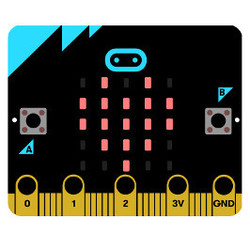 Mottar «Mob FF» på radiogr 1.
Sender på radiogr. 100 
Sender ID “BasestA mob FF”
Basestasjon A
Lese og forstå programmet til modellen
6-9
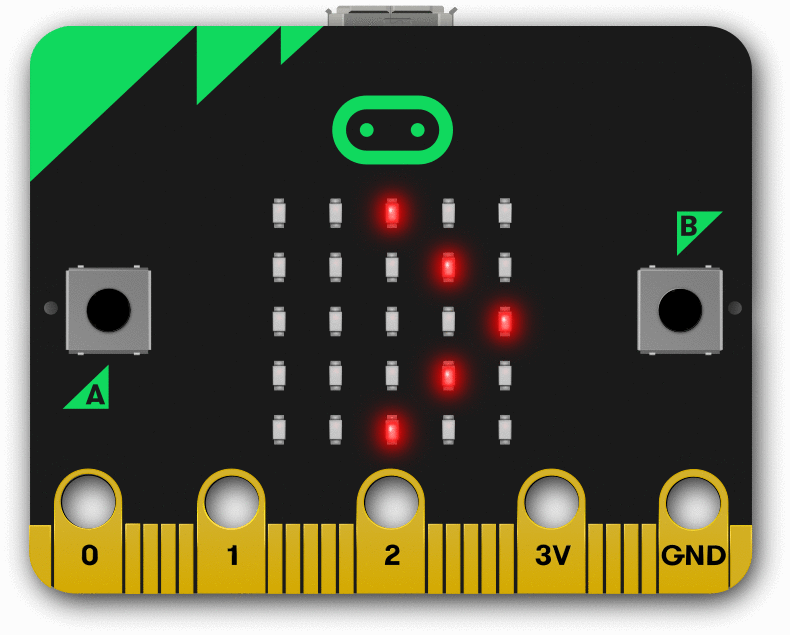 Posisjonsregister
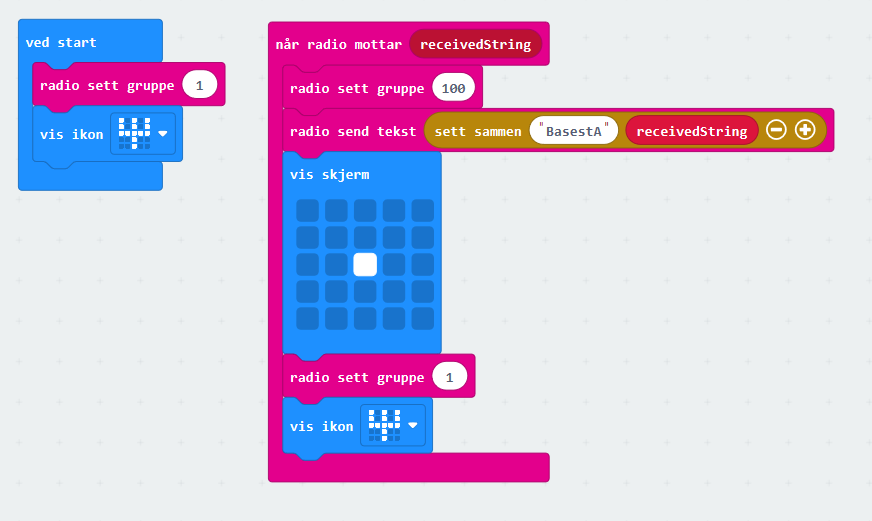 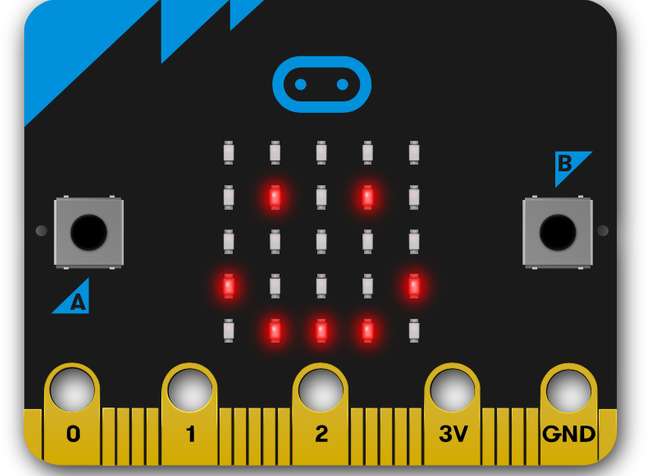 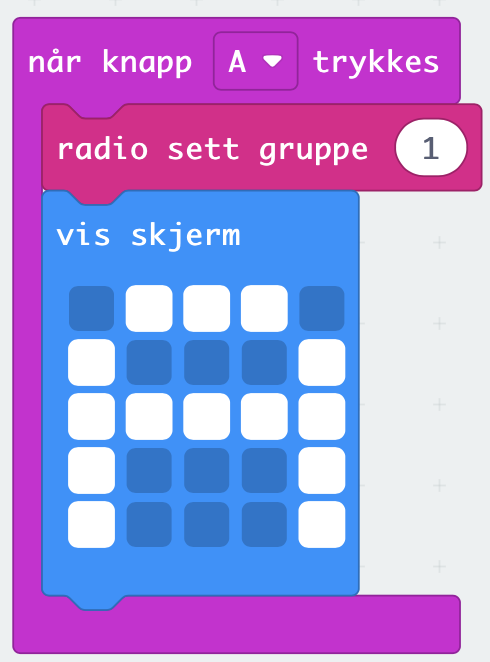 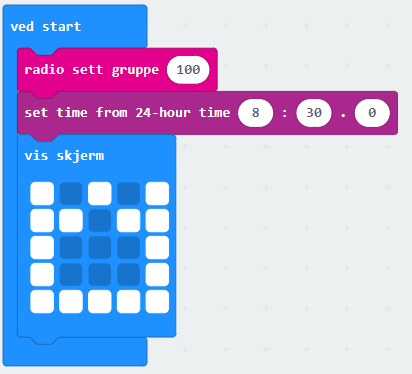 Mobil
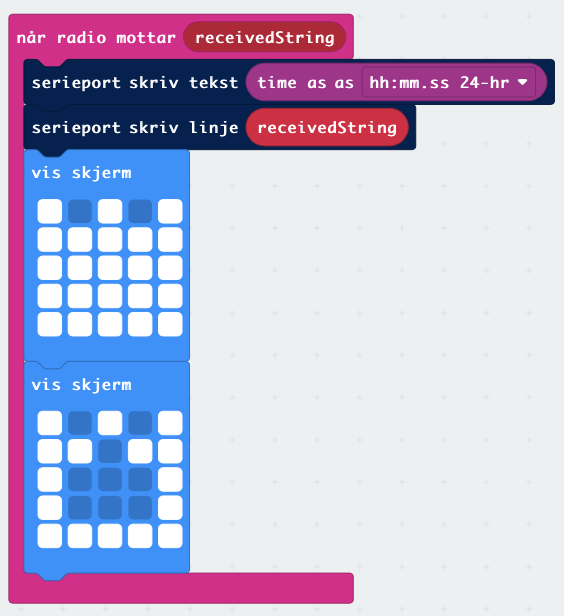 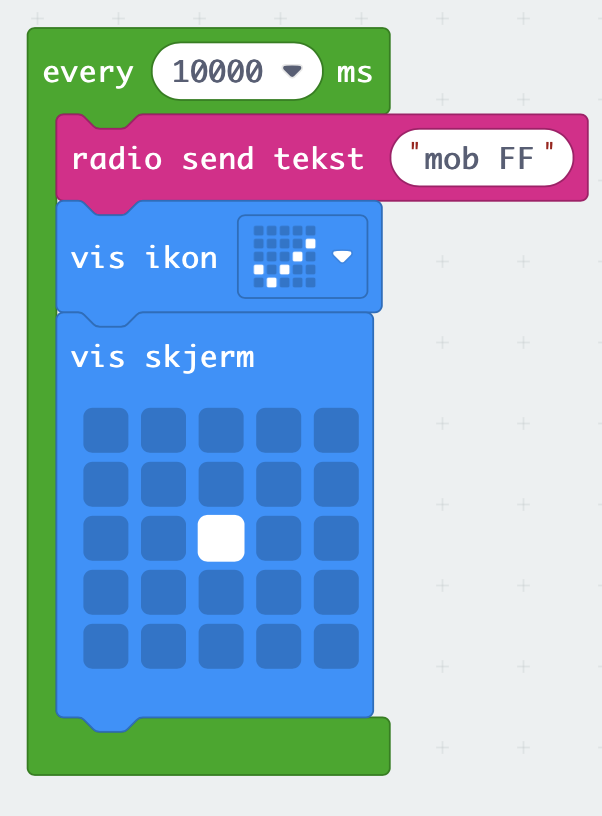 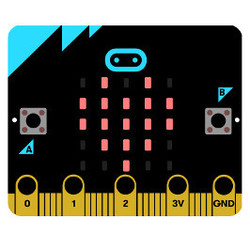 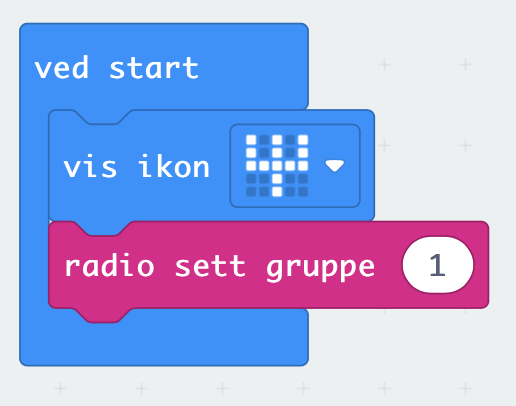 Basestasjon A
Mobilen
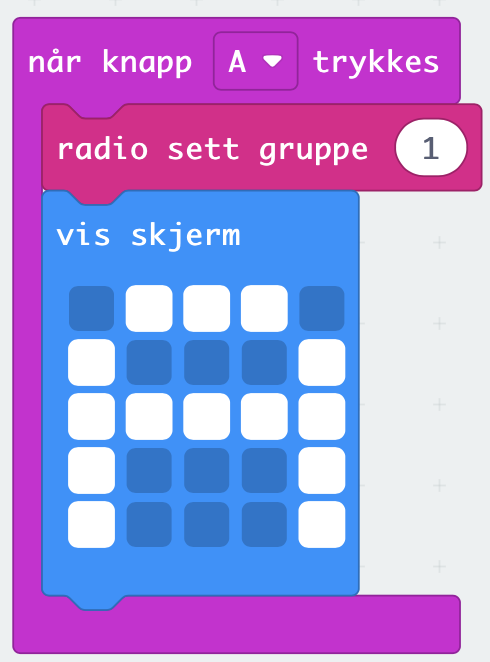 Sender på radiogr 1.
Sender “mob FF”
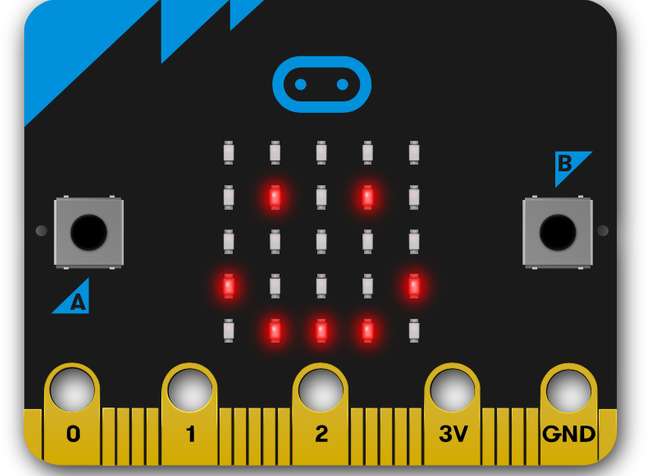 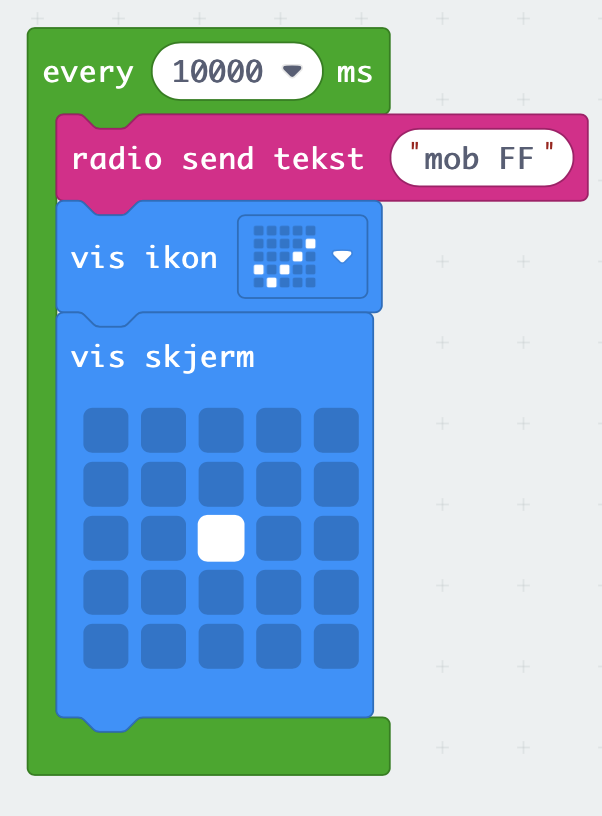 Mobil
Kode
https://makecode.microbit.org/_Wxa7TtL2oLmo
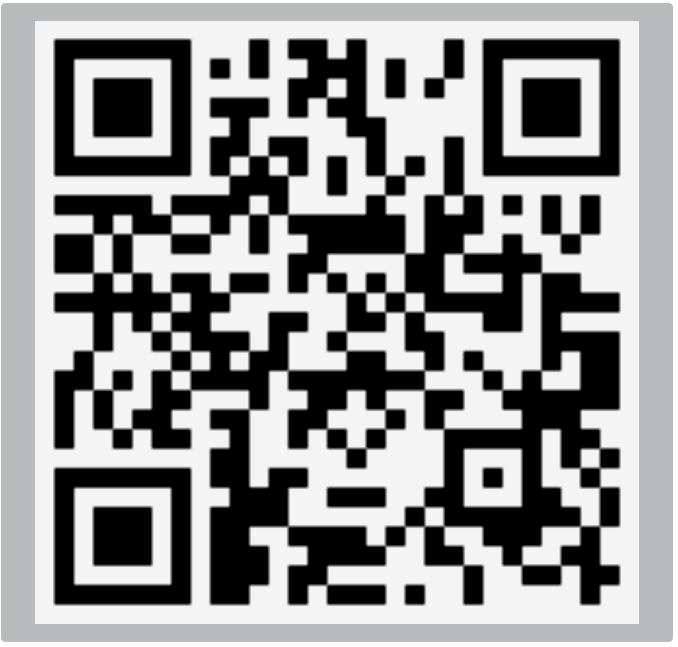 Basestasjon A
Sender på radiogr. 100 
Sender “BasestA mob FF”
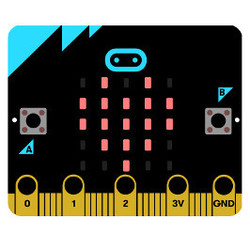 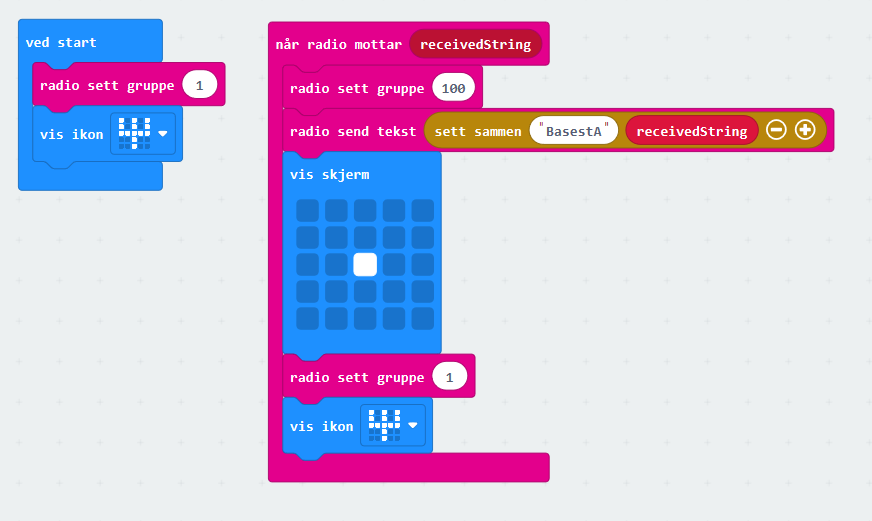 Basestasjon A
Kode
https://makecode.microbit.org/_0PAJLMJFC1Hh
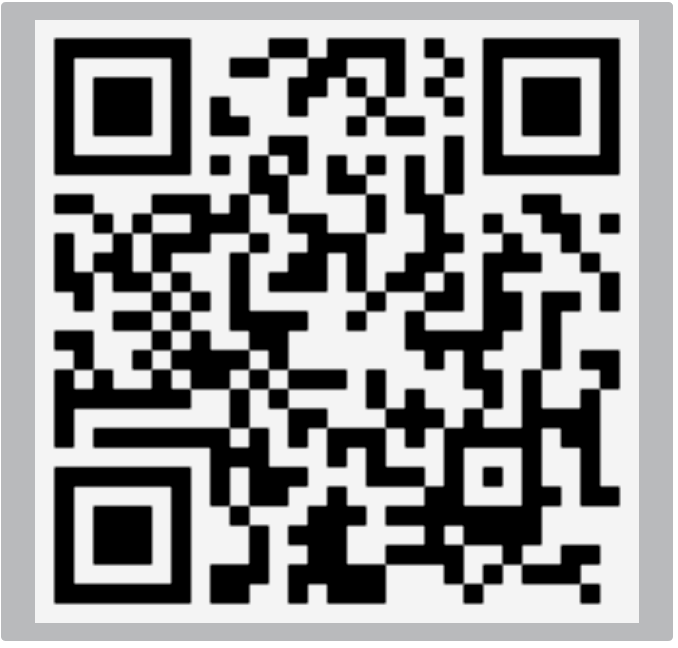 Posisjonsregister
Logger tid og 
“BasestA mob FF”
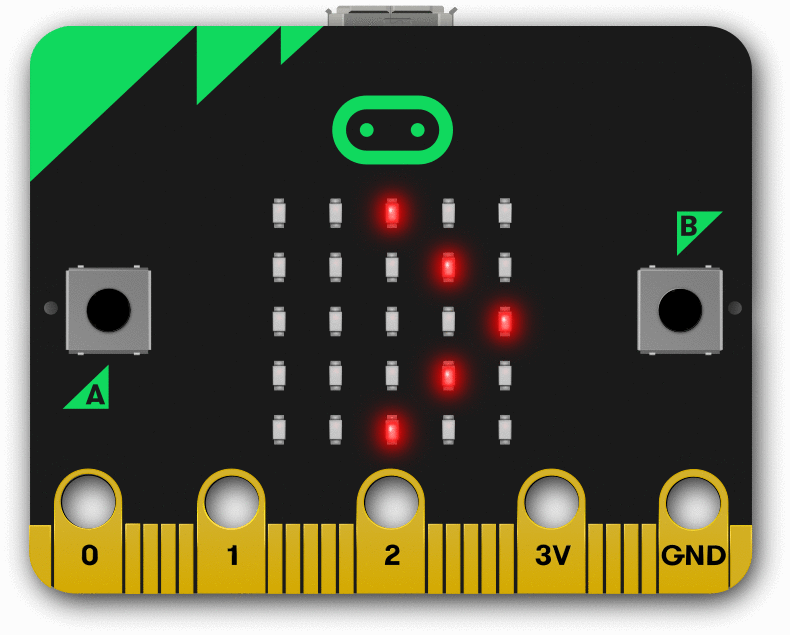 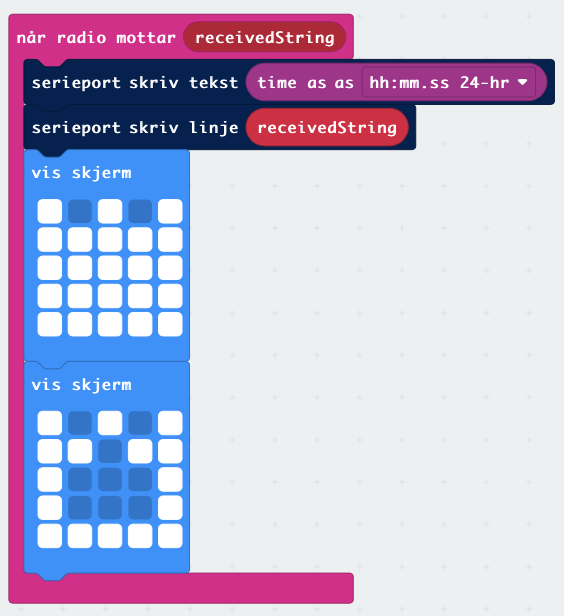 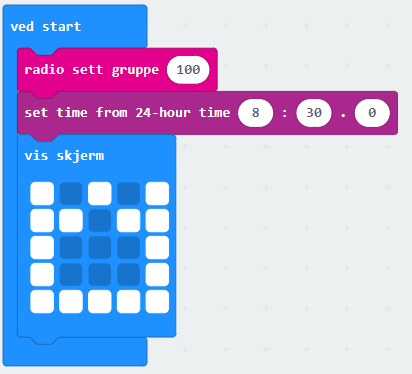 Posisjonsregister 
Mottar på radiogr. 100
Kode
https://makecode.microbit.org/_d5reDv45hDgA
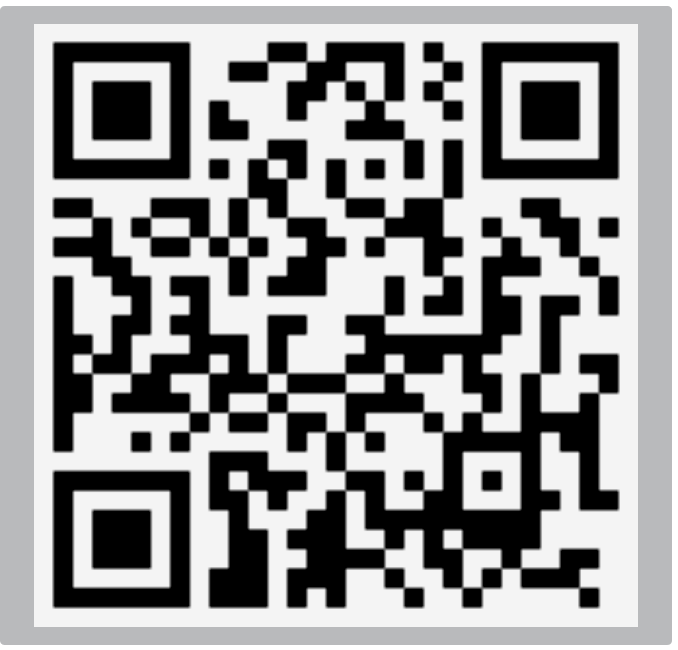 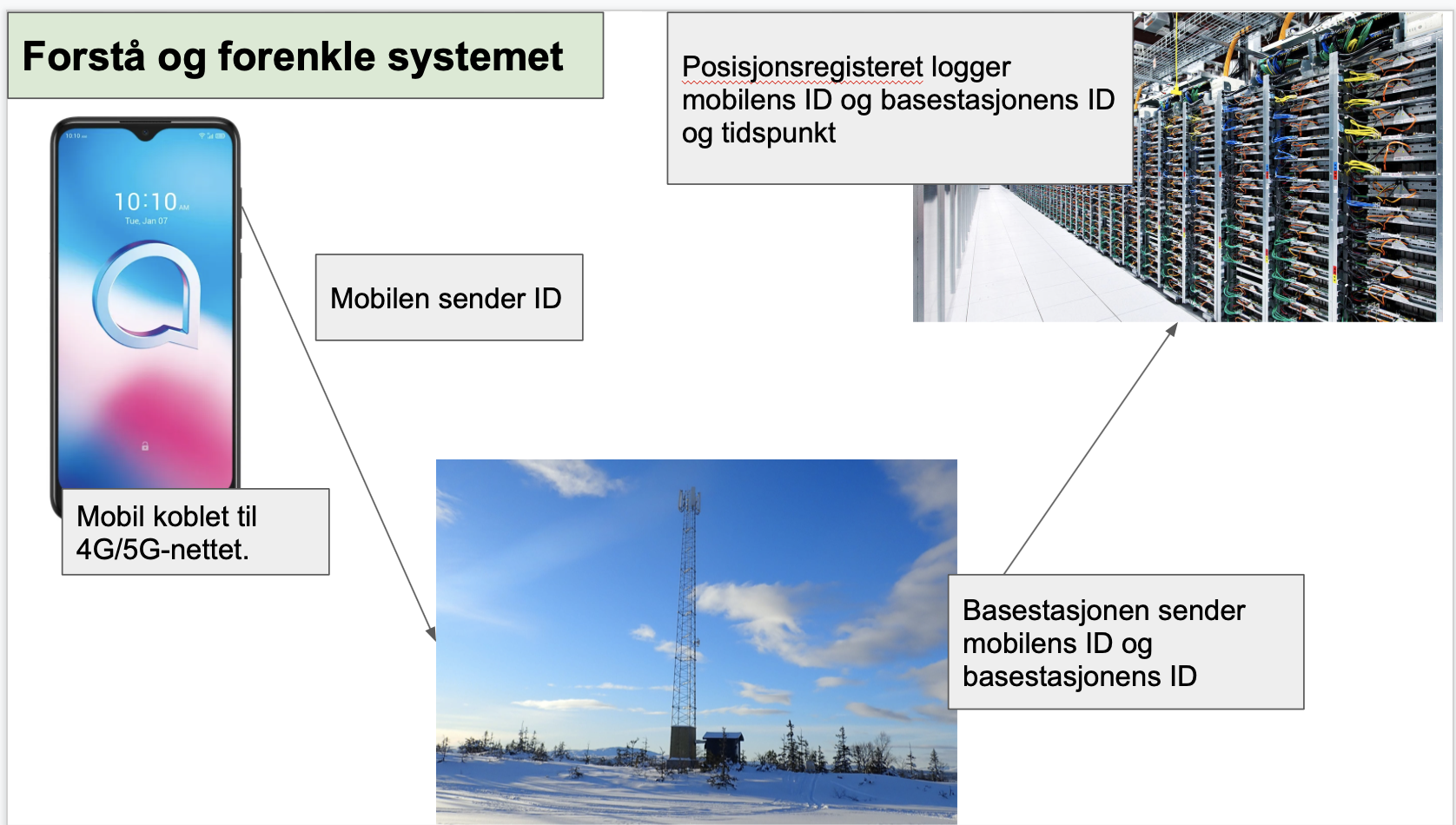 Kvalitet på modellen
Hva viser den?
Hva viser den ikke?

Kabler vs. tråløst 
Hva skjer automatisk og ikke? 
Lokasjon?
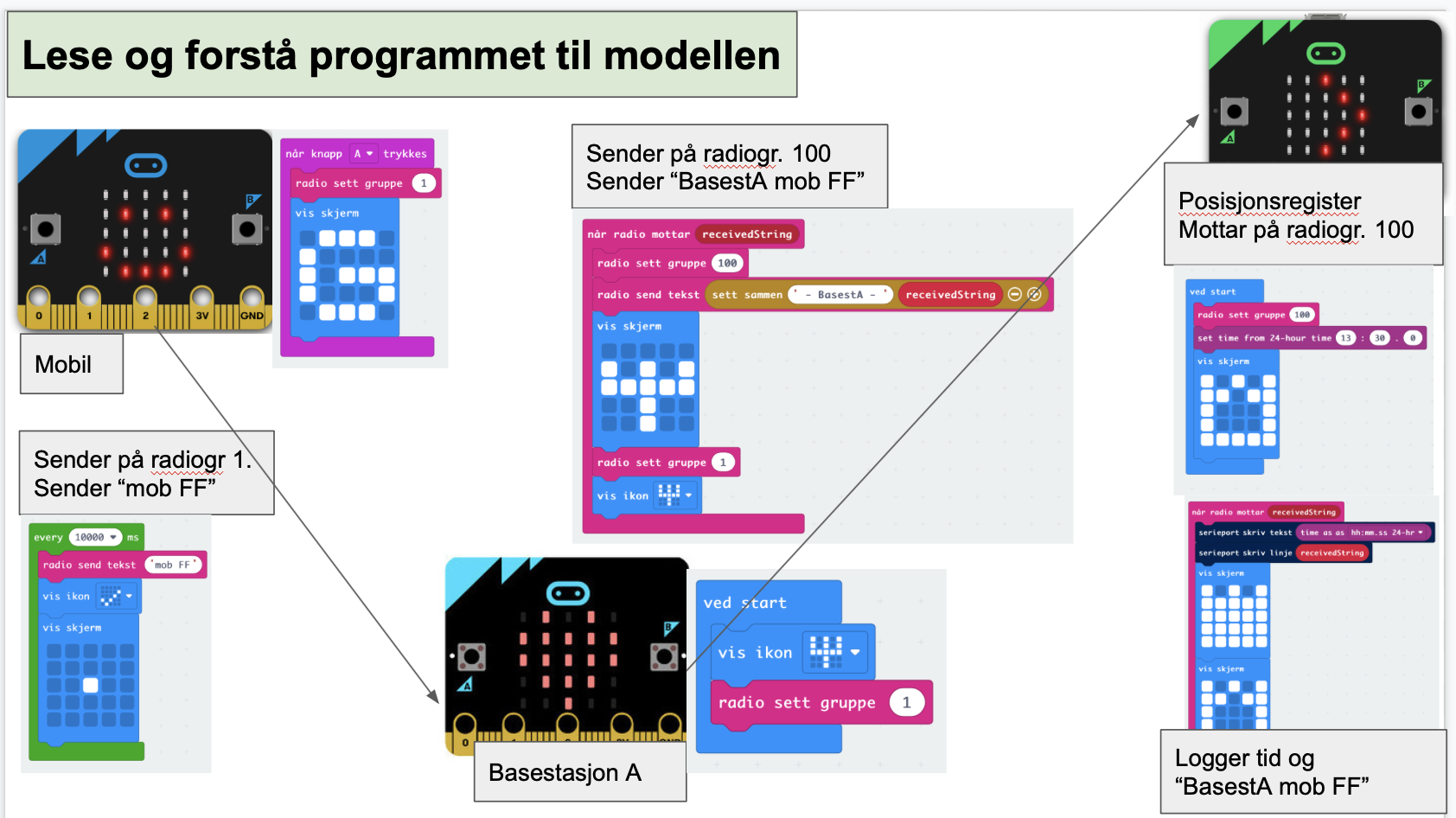 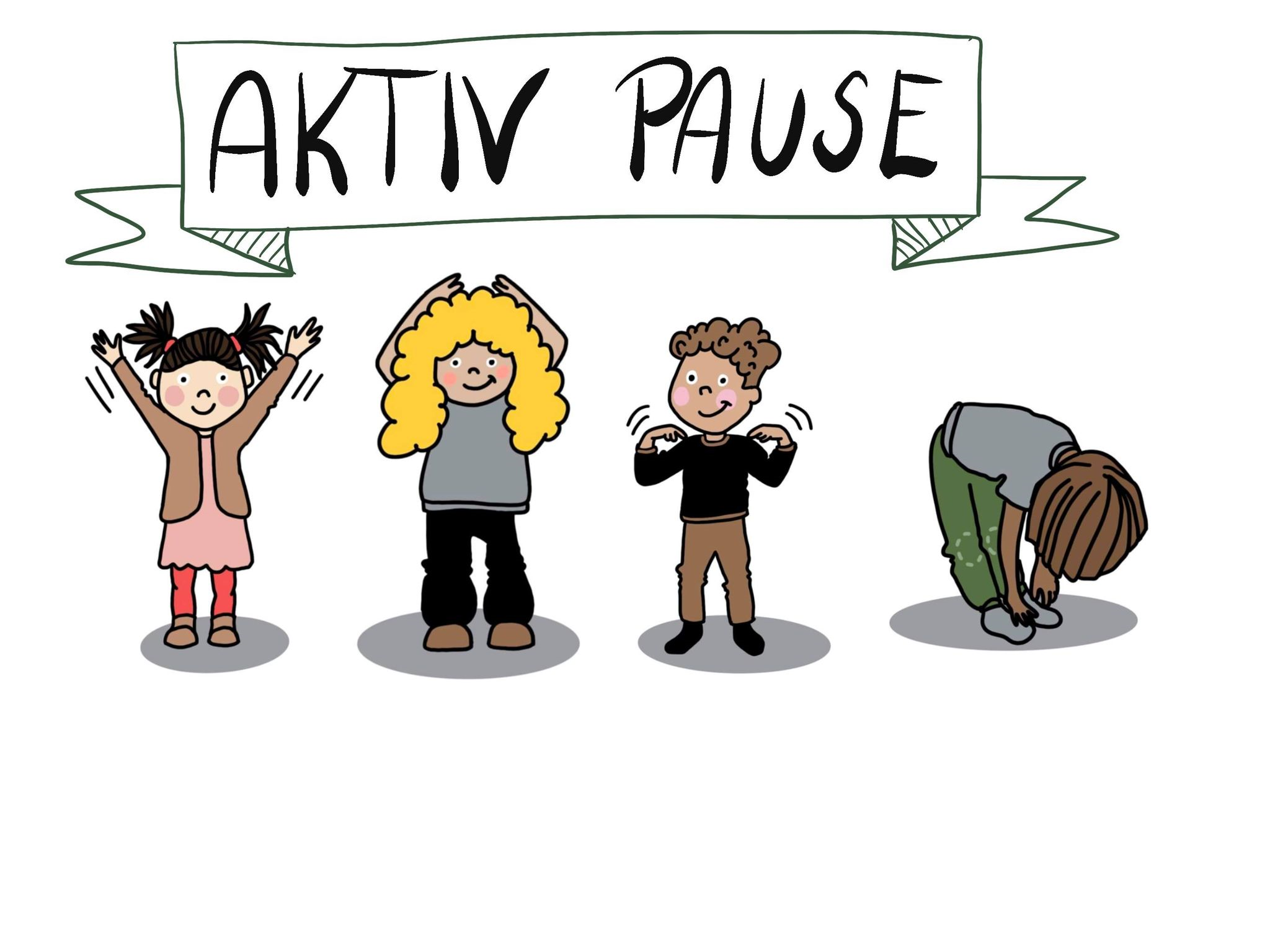 Vi starter opp igjen:
kl 13:40
11-12
Legg til en ekstra basestasjon
Oppgave 1
Legg til en basestasjon til som mottar på radiogruppe 2 og heter Basestasjon B. Endre koden for mobilen slik at mobilen kan koble seg til enten Basestasjon A eller Basestasjon B.  Basestasjon B må sende informasjon til posisjonsregisteret.
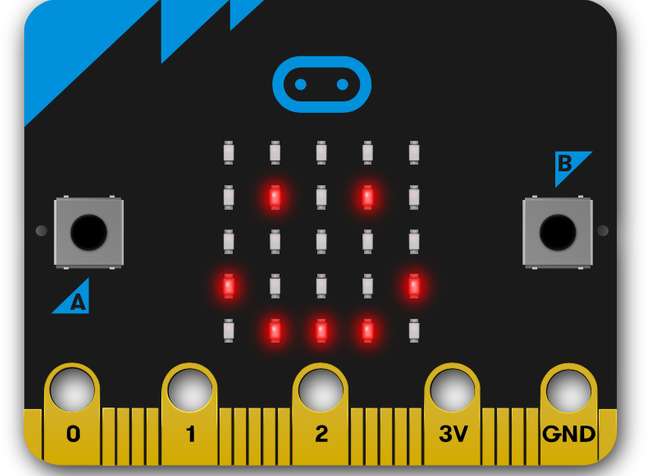 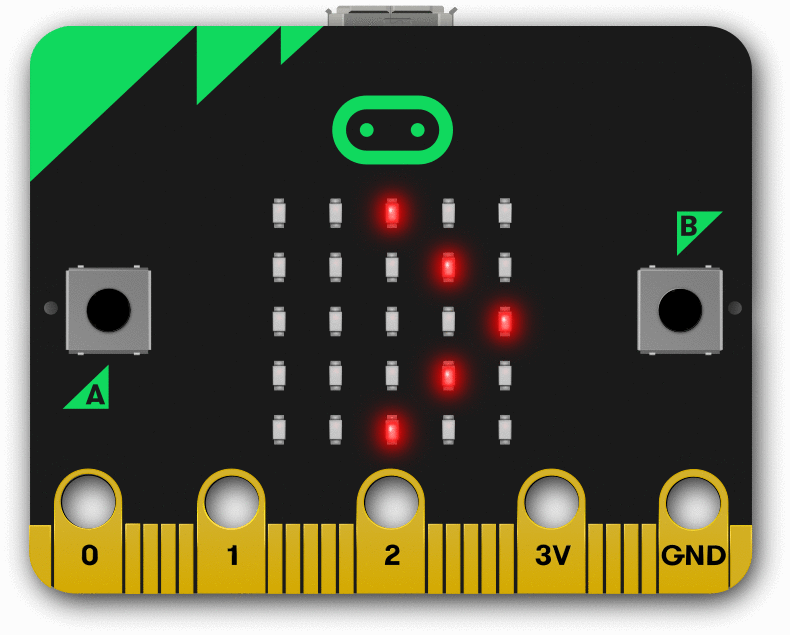 Sender på radiogr 2.
Sender “mob FF”
Sender på radiogr. 100 
Sender “BasestB mob FF”
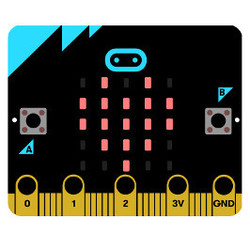 Posisjonsregister 
Mottar på radiogr. 100
Mobil
Logger tid og 
“Basest”X” mob FF”
Basestasjon B
Sender på radiogr 1.
Sender “mob FF”
Sender på radiogr. 100 
Sender “BasestA mob FF”
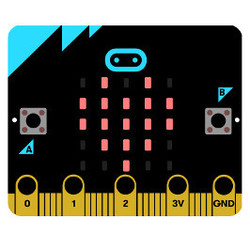 Basestasjon A
Mobilen
Sender på radiogr 1 eller 2.
Sender “mob FF”
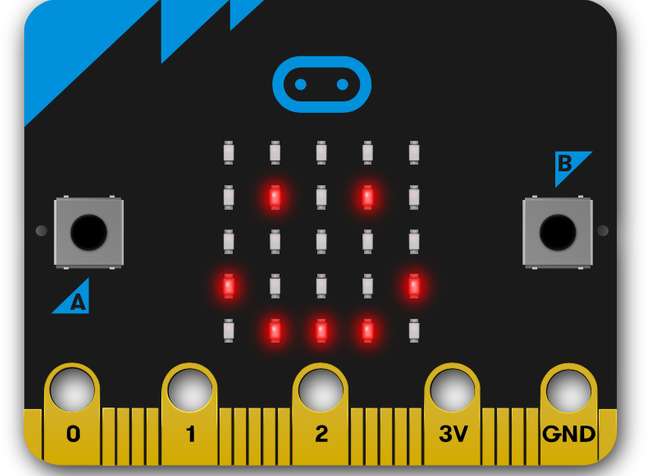 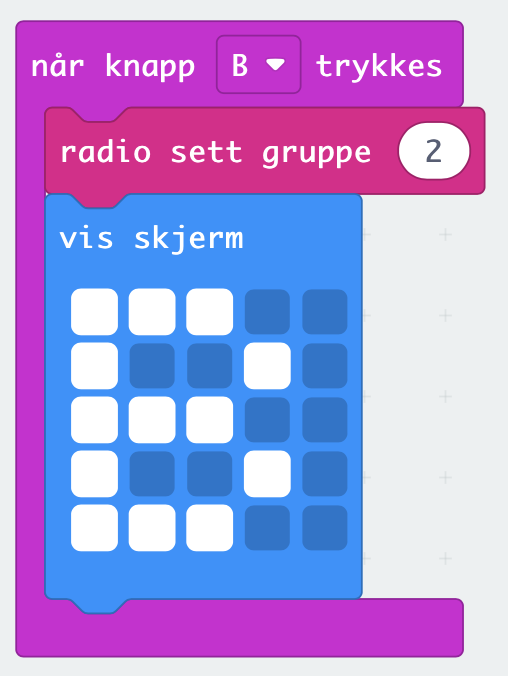 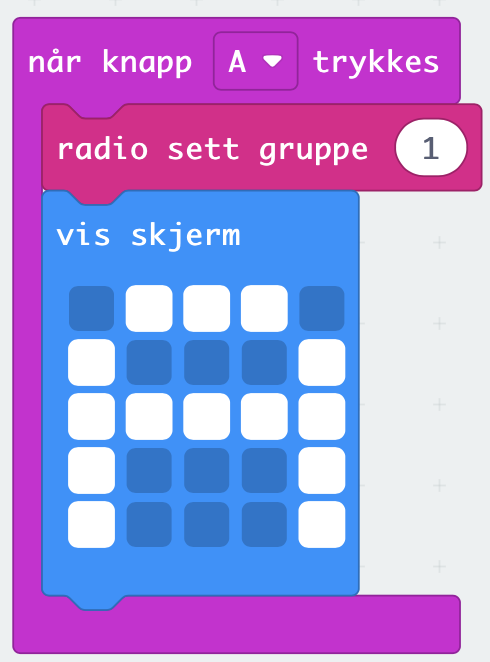 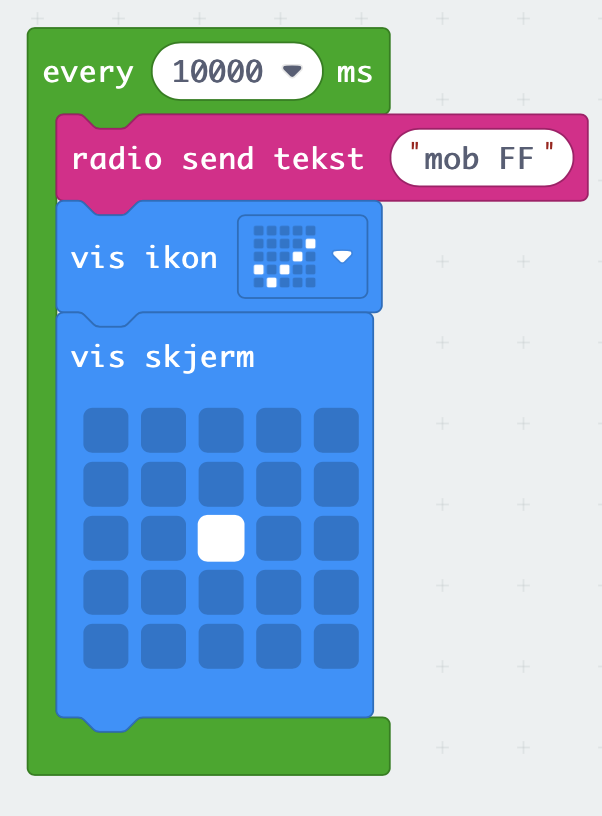 Mobil
Basestasjon A
Sender på radiogr. 100 
Sender “BasestA mob FF”
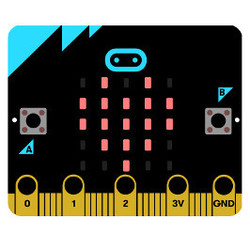 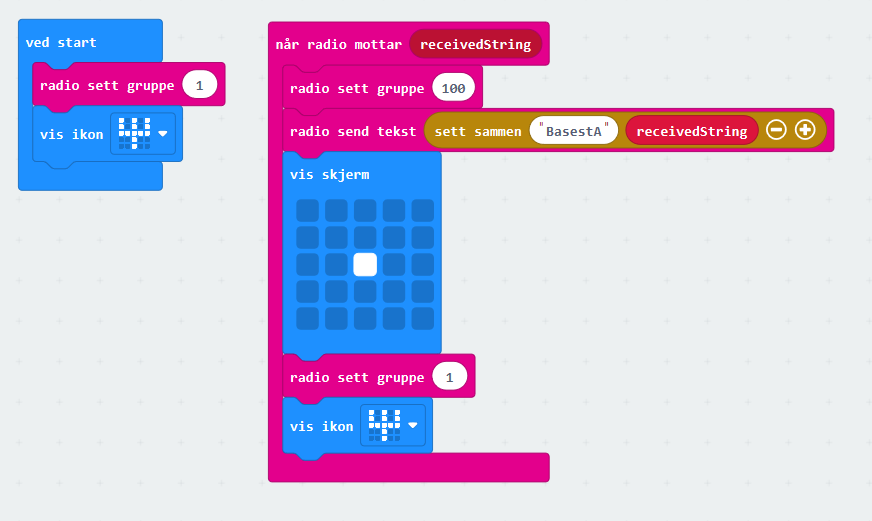 Basestasjon A
Basestasjon B
Sender på radiogr. 100 
Sender “BasestB mob FF”
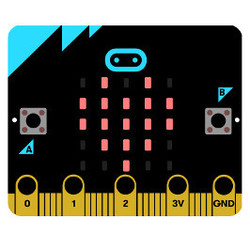 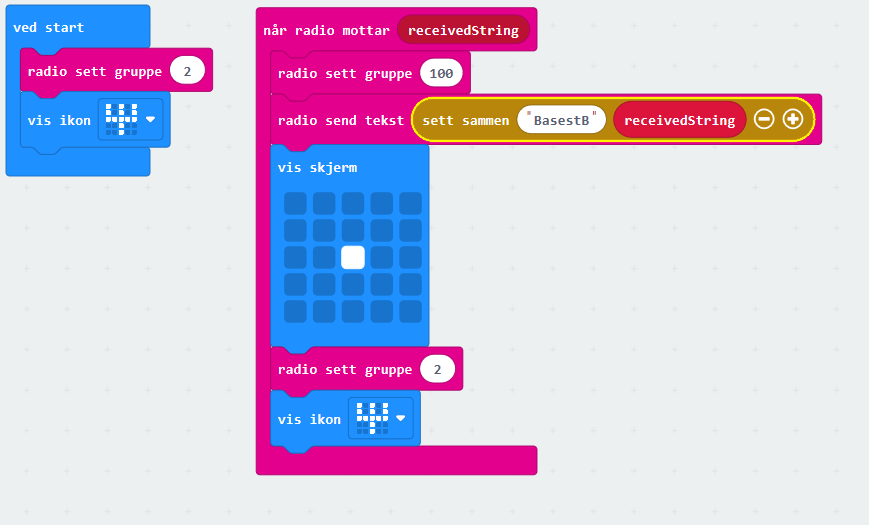 Basestasjon B
Kode
https://makecode.microbit.org/_3g7cqJeHshrU
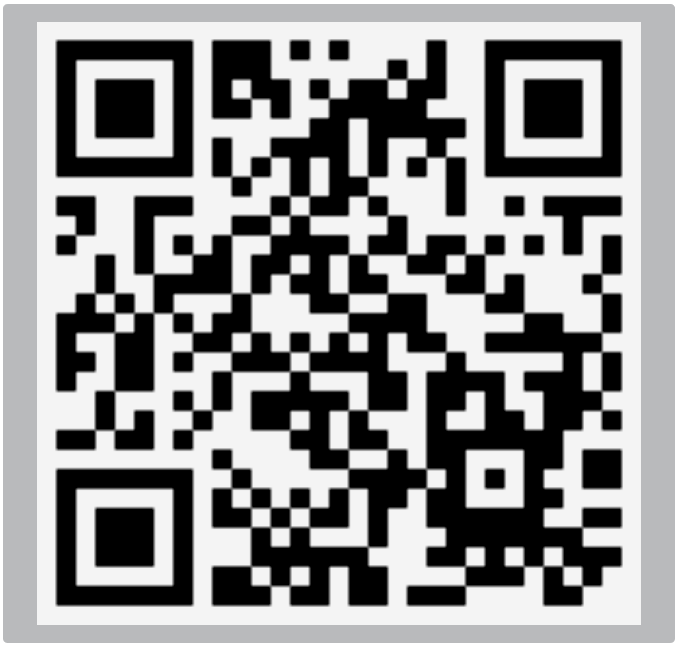 Utvide koden, legg til pc og trådløs ruter (wifi)
13-14
Oppgave 2
Legg til en ruter og en PC. PCen kobler seg ikke på 4Gnettet, men til en trådløs ruter. Ruteren sender til posisjonsregisteret. 
Lag tegning
Legg inn kodene til micro:bitene som modellerer PC og ruter HINTHvordan skal du koble deg til ruteren? (Knapp A og B brukes til å koble seg til basestasjonene) Hvilken radiogruppe mottar ruteren på?
Mobilen kan også sende til ruteren. Inkluder dette i tegningen og programmet ditt.  

Utvidelse: 
d) Legg inn mulighet for å sette mobilen i Flight mode 
e) Lag en modell som viser mobilen som hotspot, altså at mobilen deler internett til PCen.
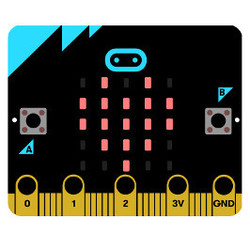 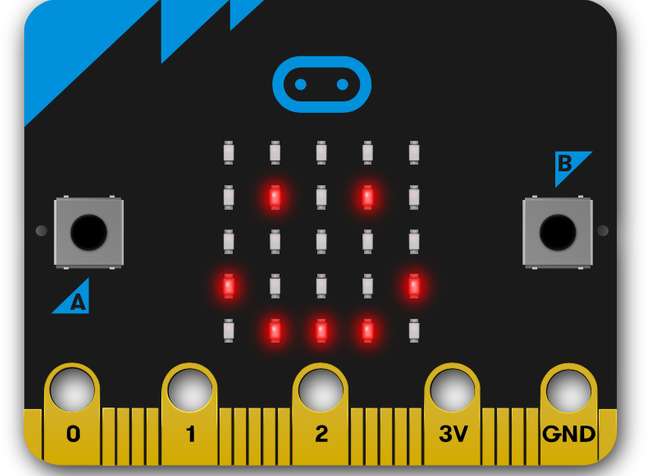 Sender på radiogr. 100 
Sender “BasestB mob FF”
Sender på radiogr 2.
Sender “mob FF”
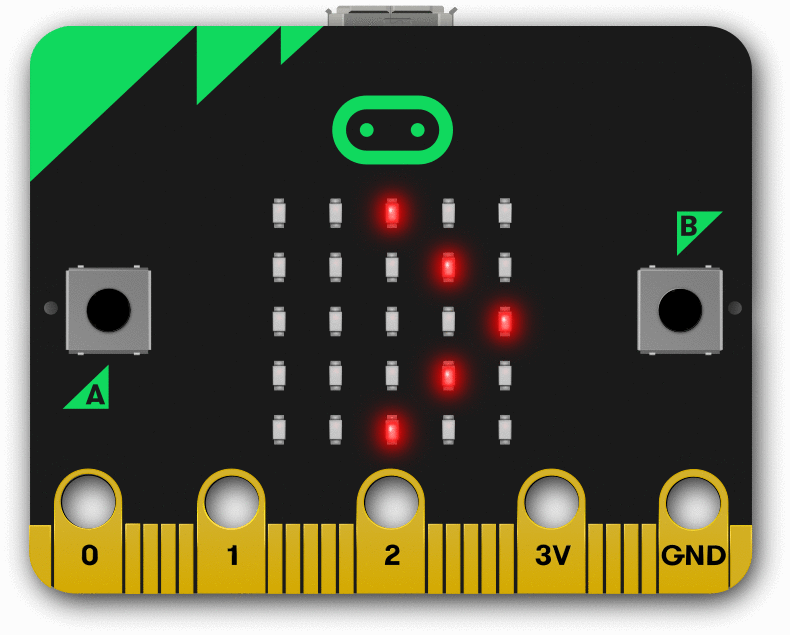 Sender på radiogr 1.
Sender “mob FF”
Mobil
ID: mob FF
Basestasjon B
Sender på radiogr. 100 
Sender “BasestA mob FF”
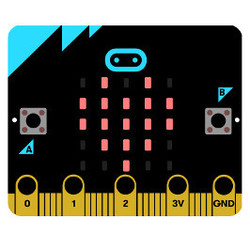 Sender på radiogr 10.
Sender “mob FF”
Posisjonsregister 
Mottar på radiogr. 100
Logger tid og 
“Basest”X” mob FF”
“Ruter1 PC NN”
“Ruter1 mob FF”
Basestasjon A
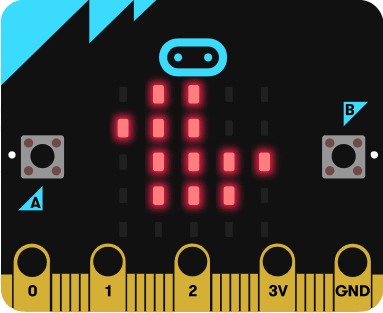 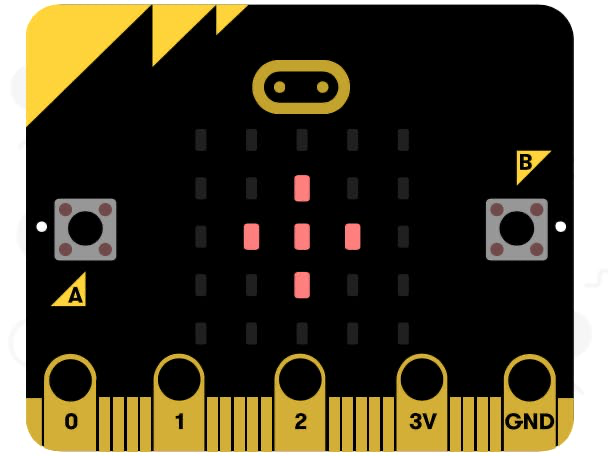 Sender på radiogr. 100 
Sender “Ruter1 PC NN” og/eller “Ruter1 mob FF”
Sender på radiogr 10.
Sender “PC NN”
PC
ID: PC NN
Ruter1
PC
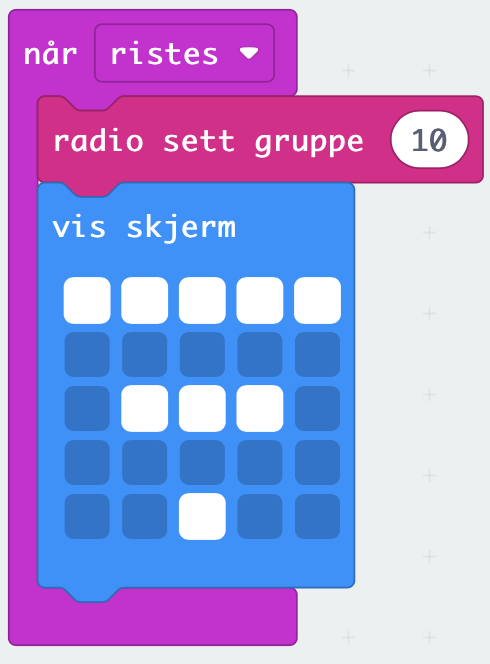 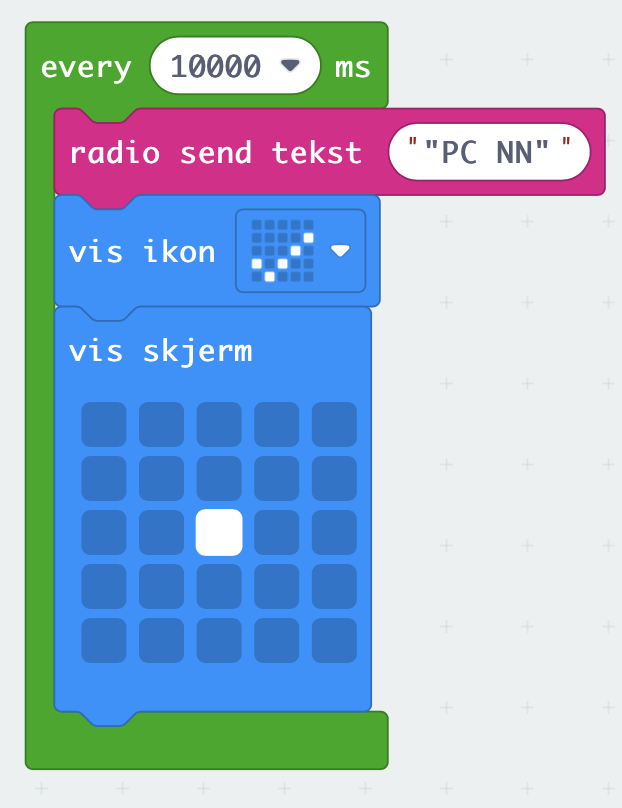 Ruter
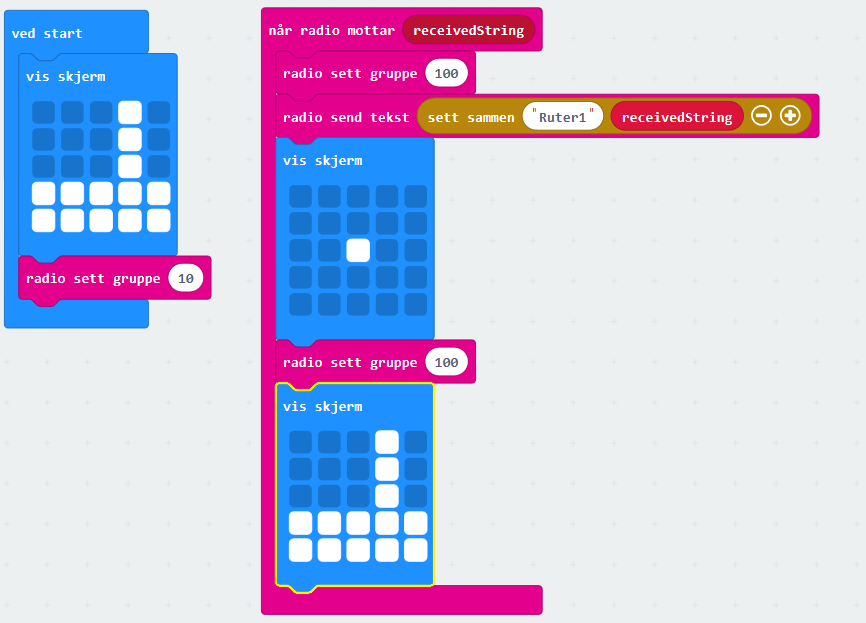 Mobilen
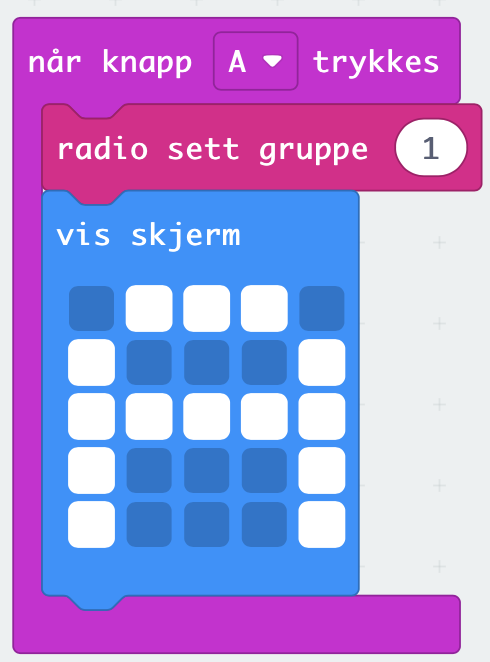 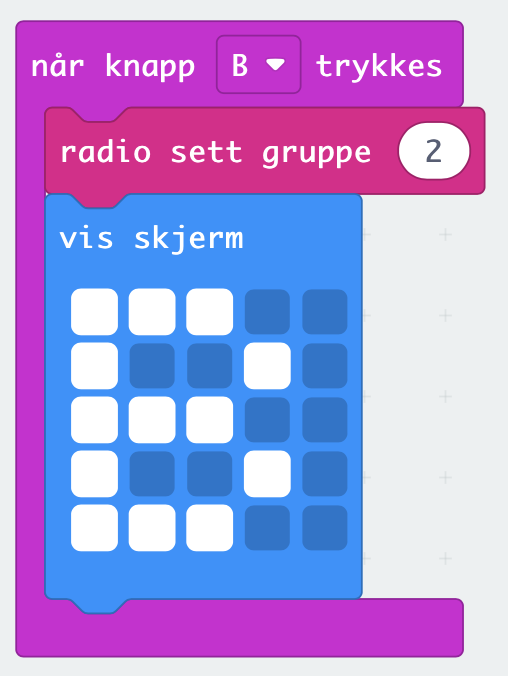 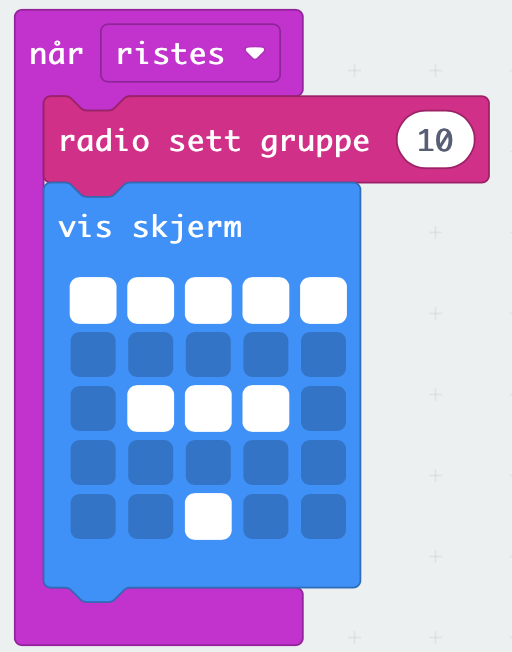 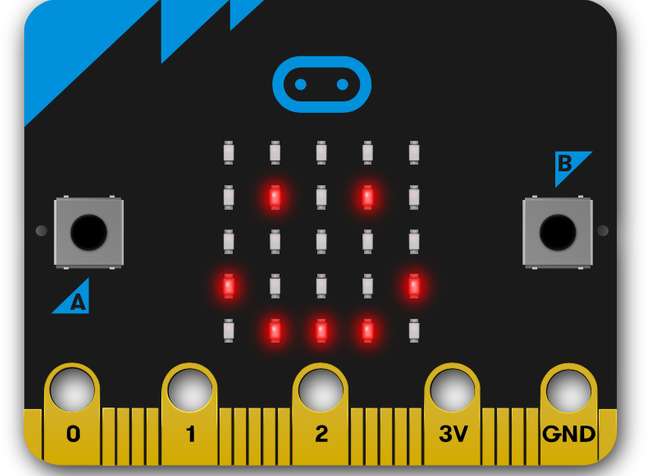 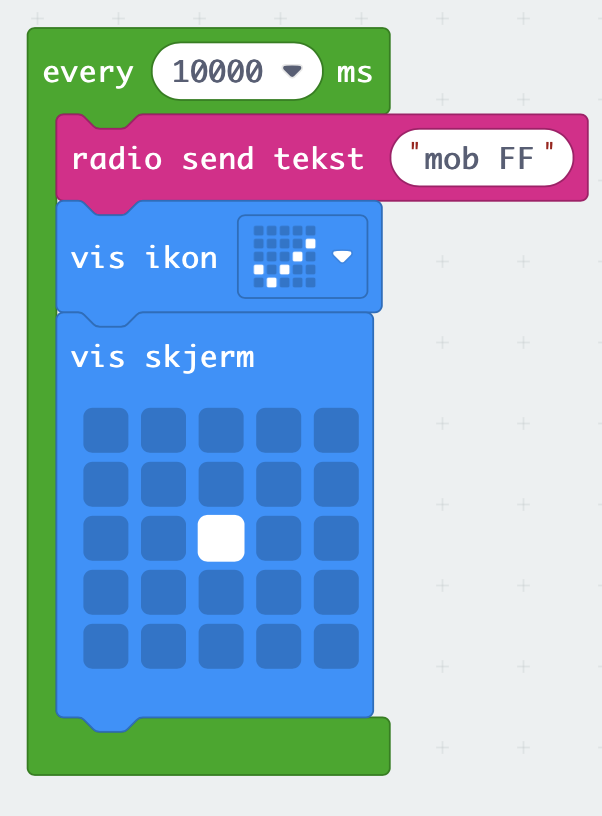 Sender på radiogr 1, 2 eller 10.
Sender “mob FF”
Hva hvis A skal sende en sms til B. 
Hva skjer i systemet? Hvilke deler i systemet er involvert i den operasjonen?
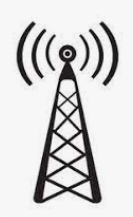 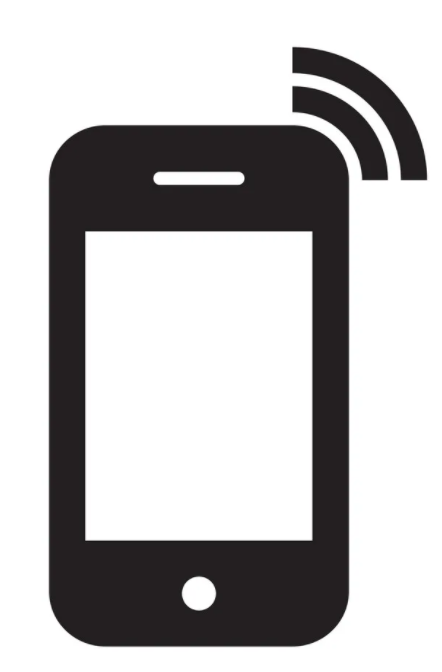 mob 1
+47 776 65 544
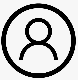 Posisjonsregister
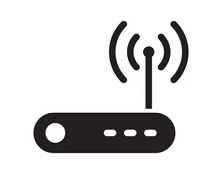 A
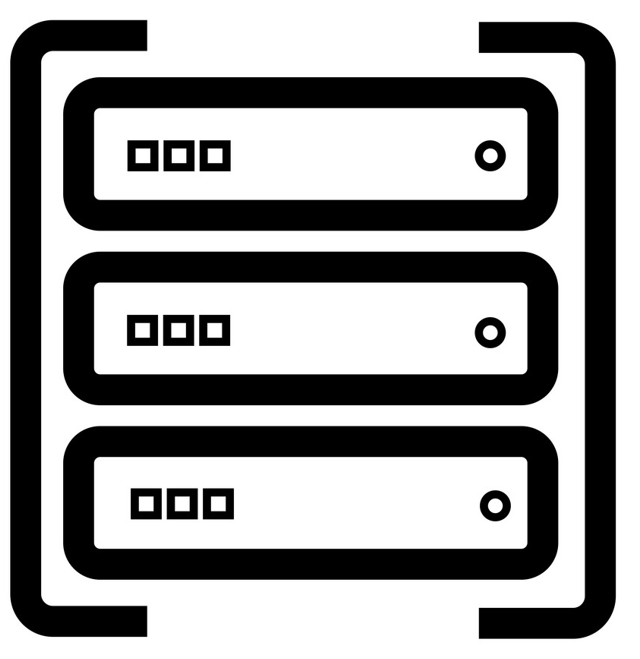 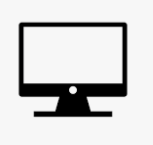 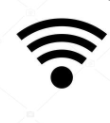 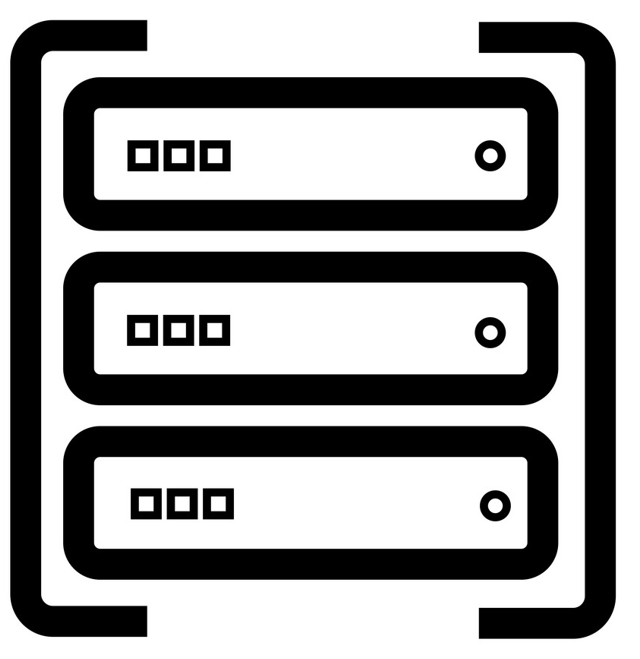 Datalager
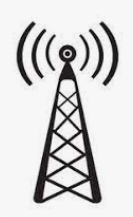 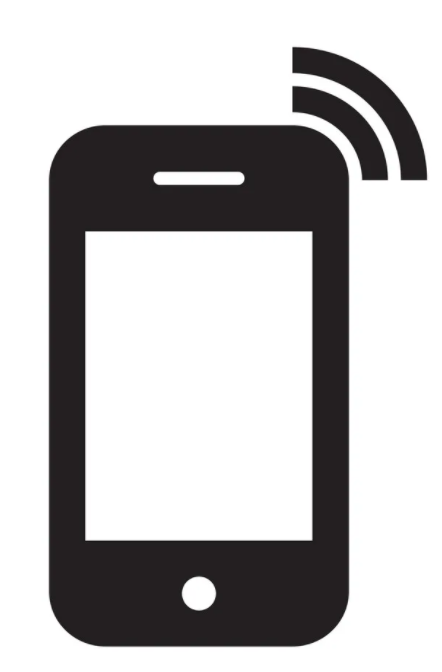 SoMe
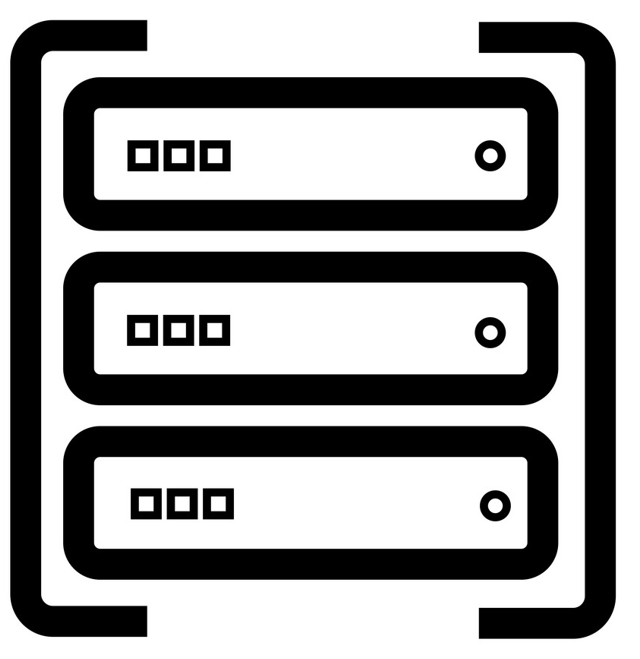 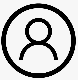 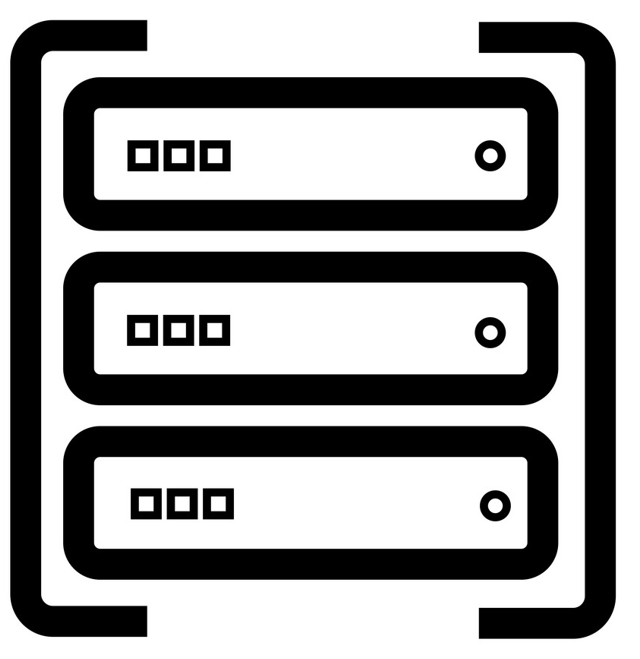 +47 445 56 677
mob 2
B
Google
15
Hvordan bidro programmeringsoppgavene til forståelse av hvordan posisjonsregisteret fungerer?
Undervise programmering og oppbygging av aktivitet:
Hva gjorde dere i hver del?
Forstå og forenkle systemet
Lage skisse av modell
Lese og forstå programmet til modellen
Prøve programmet
Utvide, modifisere programmet
Prøve programmet
Utvide og lage nytt program
Undervisning av programmering
Hvordan undervise programmering?
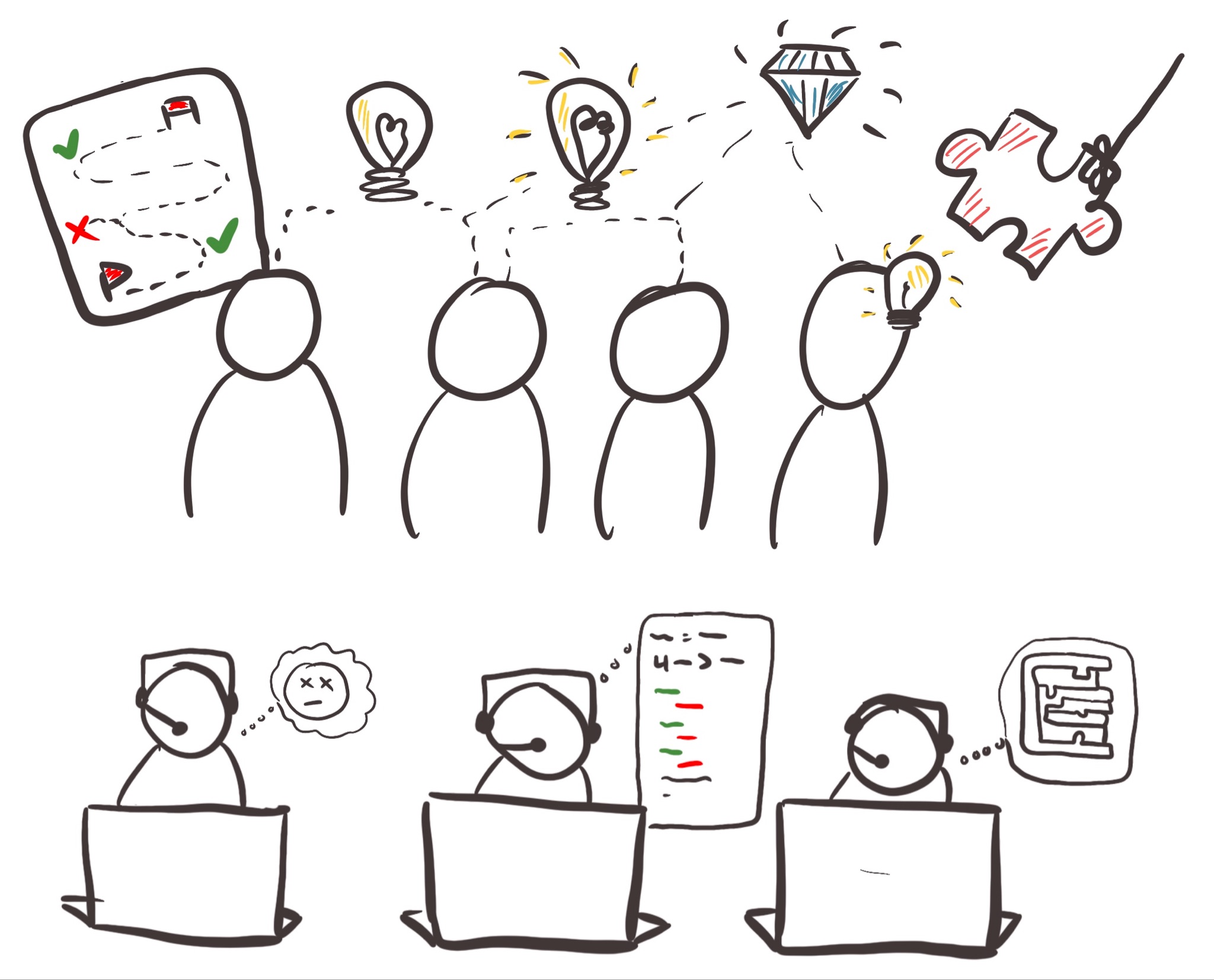 Undervisning av programmering
PRIMM: Predict - Run - Investigate - Modify - Make
Algoritmisk tenkning
Forstå problemet
Forstå og forenkle systemet
Lage skisse av modell
Predict (Run) Investigate
Lese og forstå programmet til modellen
Modify
Utvide, modifisere programmet
Make
Utvide og lage nytt program
Bruk av programmering til økt systemforståelse?
Bidro simulering med micro:bit til større forståelse av posisjonsregistrering i internett?